McKinney-Vento Liaison Training
Charter School Institute
[Speaker Notes: We are doing this updated training because some interpretation of the law has shifted, as well as there are new personnel involved both in CSI and in the schools. We want to improve the dissemination of information, as well as the quality of our consultation.]
Introductions
Use the chat feature to introduce yourself…

 Name 
 School
 Role in MKV
[Speaker Notes: So many roles!

We’re going to use MKV as shorthand for McKinney-Vento.

Write your questions down so we can answer them next week]
CSI MKV Liaison Support
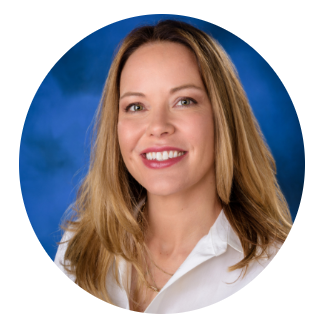 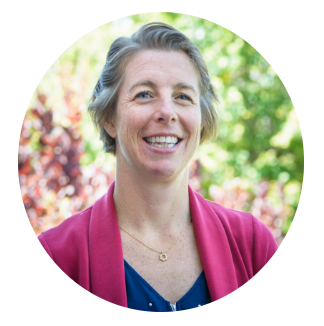 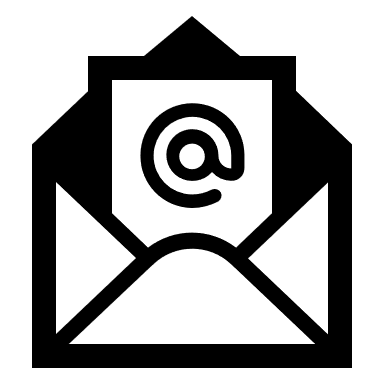 Marcie Robidart
CSI Grants Fiscal & Accounting Manager
CSI Data Team submissions_csi@csi.state.co.us
Betsy Basch
CSI McKinney-Vento Liaison
[Speaker Notes: You many interact with any of us!]
Agenda:
MKV Due Dates
CSI MKV Liaison Support
CSI Data Review
McKinney-Vento Overview & the Liaison Role
Identification & Procedures
Additional Responsibilities
Additional Roles
FRL 
Budget
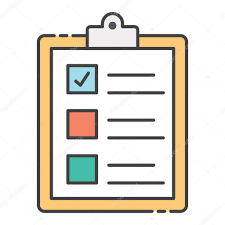 CSI MKV Liaison Support Website
[Speaker Notes: Also where you find resources, eligibility forms]
Usual Timeline
Homeless Liaisons- Training
Liaisons- Complete & Submit residency forms
CSI- Processing Residency Forms
Rolling:
CSI receives Residency forms through G-Drive uploads.
CSI verifies student information, signs, and returns the form to G-Drive.
CSI reaches out to School Food Authority (SFA)
Rolling:
Submit forms as they are received and update SIS
Forms submitted before September 27th will be included in October Count.
McKinney-Vento Training
Early August
[Speaker Notes: Schools should continue to do outreach & identification throughout the year

*SFA info might change based on food for all passing
-date is to give us time to process & sign applications before the count window is over]
Funding Dates for MKV
Although CSI schools receive their initial allocation of McKinney-Vento funding based on counts of students experiencing homelessness as identified on the October Count data collection, CSI sets aside funding for year-round eligibility.
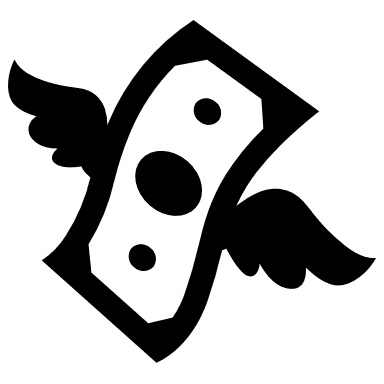 MKV Dates!
MKV FORMS DUE
SEPTEMBER 27TH
WE ALLOCATE McKINNEY VENTO ELGIBILITY ALL YEAR LONG
[Speaker Notes: The September 27th deadline allows CSI time to process and approve McKinney Vento applications for identification in the October Count Collection, which is the primary method by which the initial allocation of McKinney-Vento funding is allocated to CSI schools. 

These forms can still be submitted after September 27th and throughout the school year and will be how subsequent allocation is awarded.]
The McKinney-Vento Assistance Act
Subtitle VII-B of the McKinney-Vento Homeless Assistance Act, reauthorized in 2015 by Title IX, Part A of the Every Student Succeeds Act is a federal law that addresses the educational needs of children and youth experiencing homelessness.
[Speaker Notes: https://www.cde.state.co.us/studentsupport/mckinneyventofactsheet05-10-21 

The McKinney-Vento Act helps un or underhoused student access schooling and eliminating barriers to education.

-wording (homeless, unhoused)]
Impacts of Homelessness on Children and Youth
Higher incidences of acute and chronic illnesses

Youth who experience homelessness are 87% more likely to drop out of school.
The opportunity gap widens
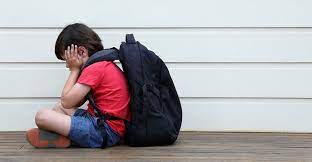 [Speaker Notes: -the risk of drop out is the highest around the first exposure to a MKV qualifying event]
Graph Differences of FRL & MKV
NCHE & CDE Recommendation: 
# of identified homeless students should average 10% of students receiving free meals
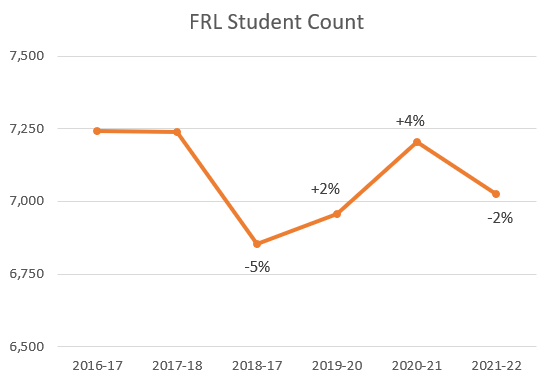 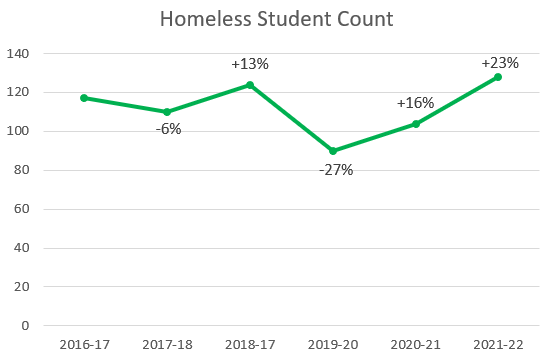 23-24: 286
22-23: 182
21-22: 128
21-22: 7,026
20-21: 7,206
19-20: 6,958
CSI students who qualify for McKinney-Vento/Homeless support should be closer to 700 students.
[Speaker Notes: Quick Facts:
The number of students identified as homeless students should average 10% of the students who receive free meals.
CSI currently has around 7,000 students eligible for free/reduced lunch.  
CSI identifies around 100 students each year under McKinney-Vento.
We are not capturing all students who qualify for Homeless support and services. We are short by over 600!]
Reflection Check
How do you think your identification strategies are working? Do you think you are:

Overidentifying
Underidentifying
Identifying Accurately
Barriers to Eligibility & Identification
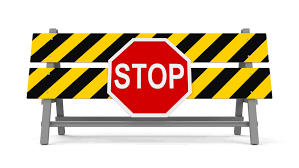 [Speaker Notes: Under-identification, lack of school stability (highly mobile), enrollment requirements, fatigue & hunger, lack of transportation]
Barriers to Eligibility & Identification 2
If we know these barriers exist, what are we doing to remove them?
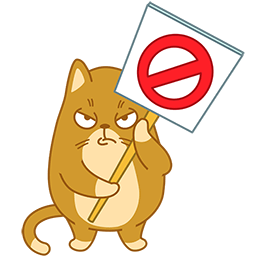 [Speaker Notes: Under-identification, lack of school stability (highly mobile), enrollment requirements, fatigue & hunger, lack of transportation]
Barriers to Eligibility & Identification 3
Family
Responsibility
Child Find?
[Speaker Notes: What would happen if we think about MKV as Child Find rather than a family’s responsibility?

-what is child find]
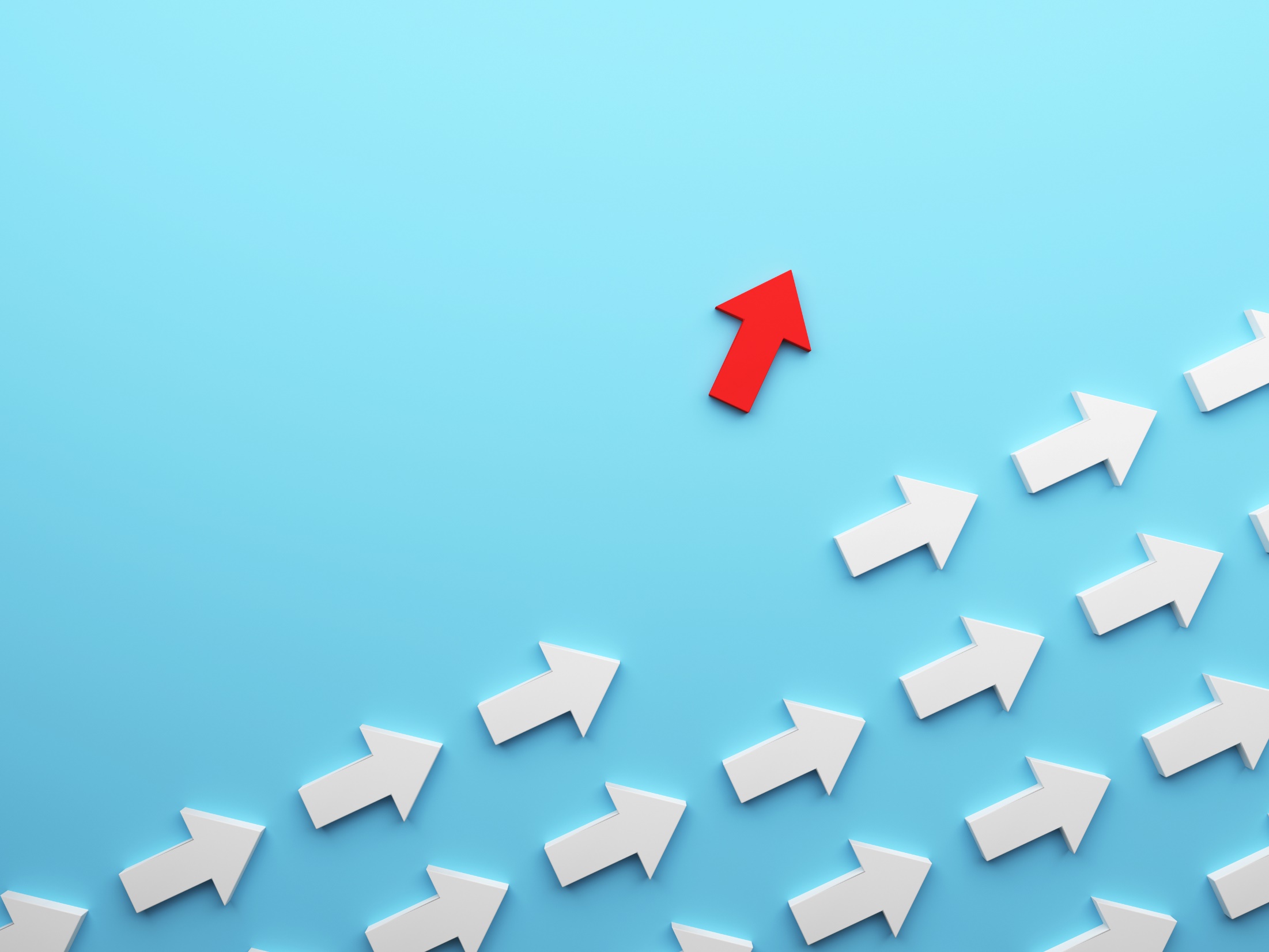 Rethinking McKinney Vento
[Speaker Notes: We gotta approach this differently]
Strategies to Increase Identification
Avoid using the word "homeless” with school personnel, families, or youth.

Use “unhoused, underhoused, difficulty with housing”

Offer resources first, consider inflation & pandemic impact
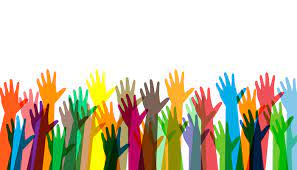 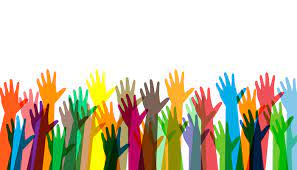 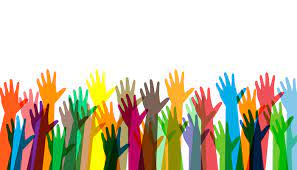 Strategies to Increase Identification 2
Looking at previous years’ eligibility

Foster Care
(very common)

Migratory Work
(extremely common)
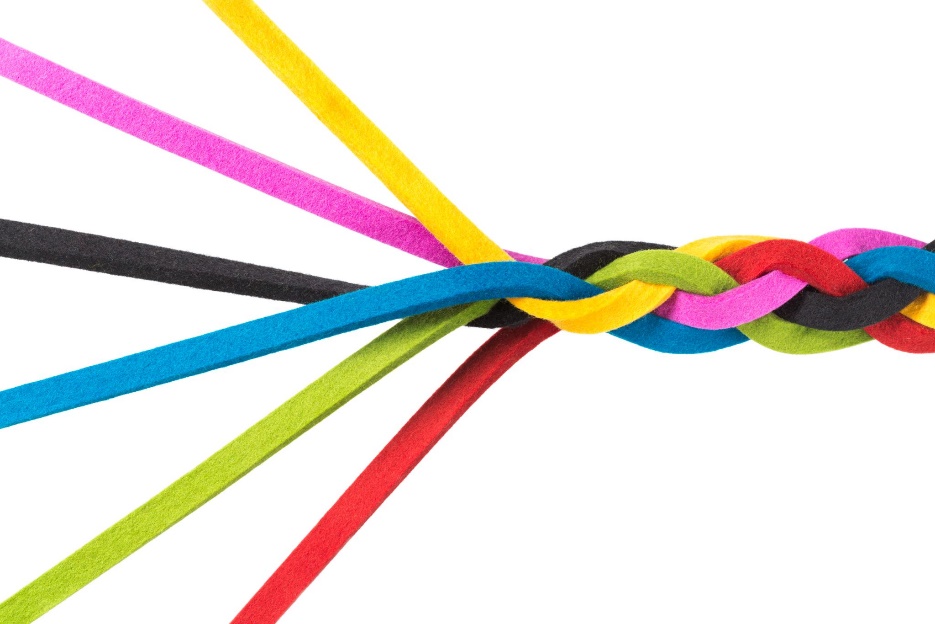 Strategies to Increase Identification 3
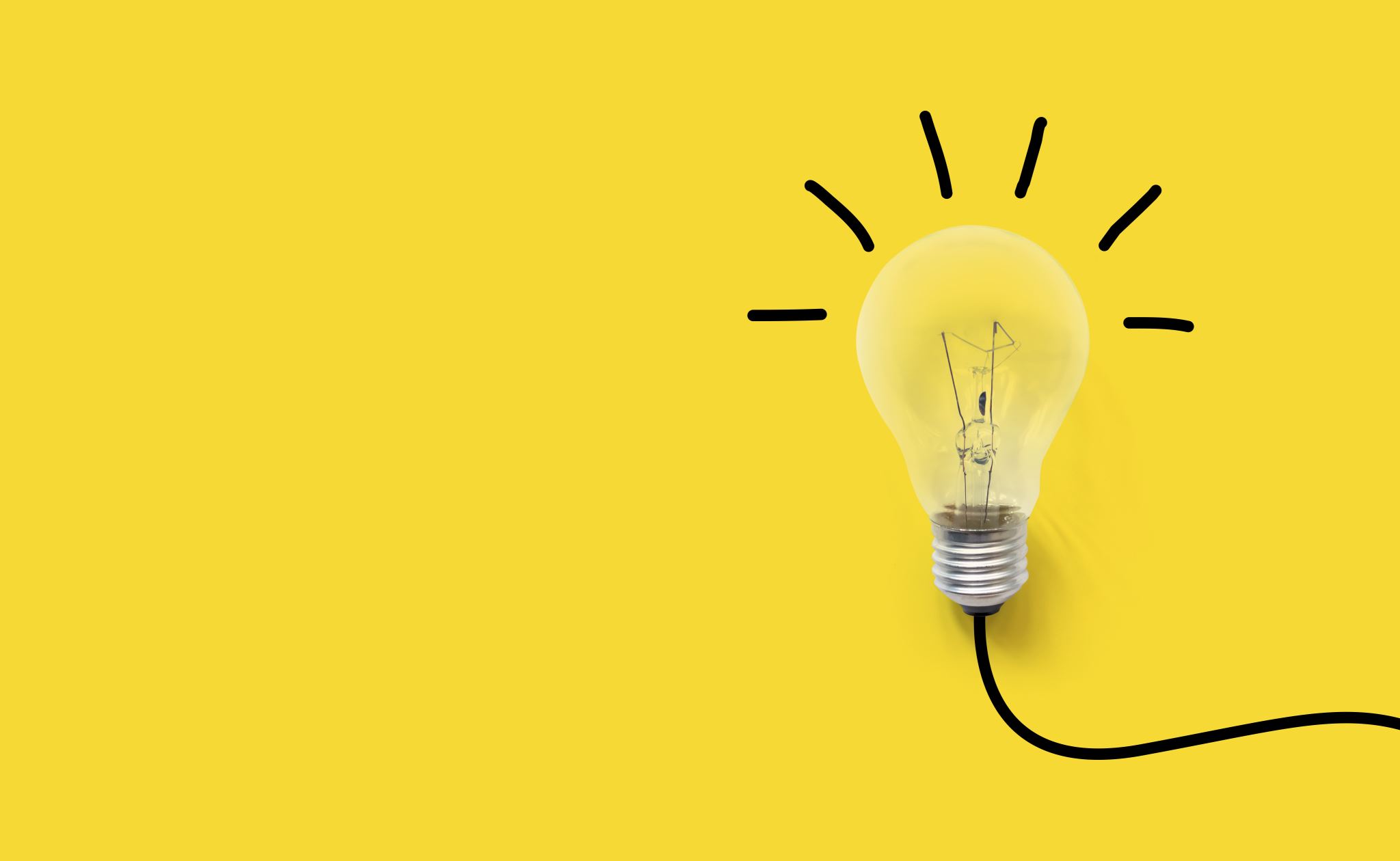 Provide awareness activities for school staff (registrars, secretaries, counselors, nurses, teachers, tutors, bus drivers, security officers, drop out prevention specialists, attendance officers, administrators, etc.).
http://www.naehcy.org/educational-resources/ 
http://center.serve.org/nche/web/online_tr.php

Engage in anti-bias training with staff
Strategies to Increase Identification 4
Post outreach materials and posters in areas where there is a frequent influx of low-income families and youth in high-risk situations, including motels, campgrounds, libraries, health center, youth services.

Post outreach materials in high traffic areas of family, staff & students, as well as making them available during any school community events (back to school night, open houses, conferences, concerts and other events)
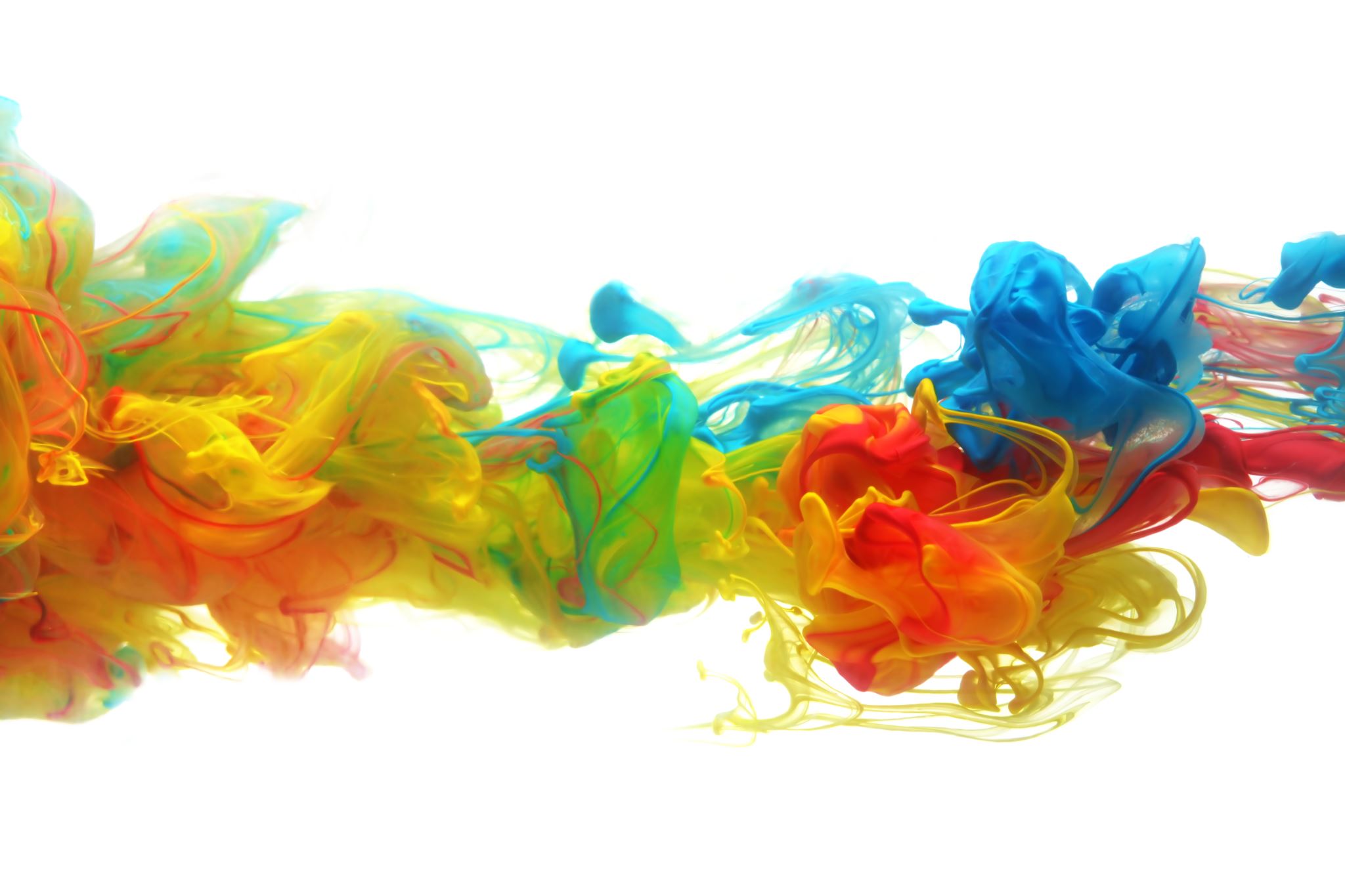 Scenario 1
We have a parent that we know is unhoused but never seems to have the time to fill out the McKinney-Vento form. We’ve given the form to the student but they don’t return it, and when we leave messages with the parent they just keep saying they don’t have time to fill out the form.


What do you think?
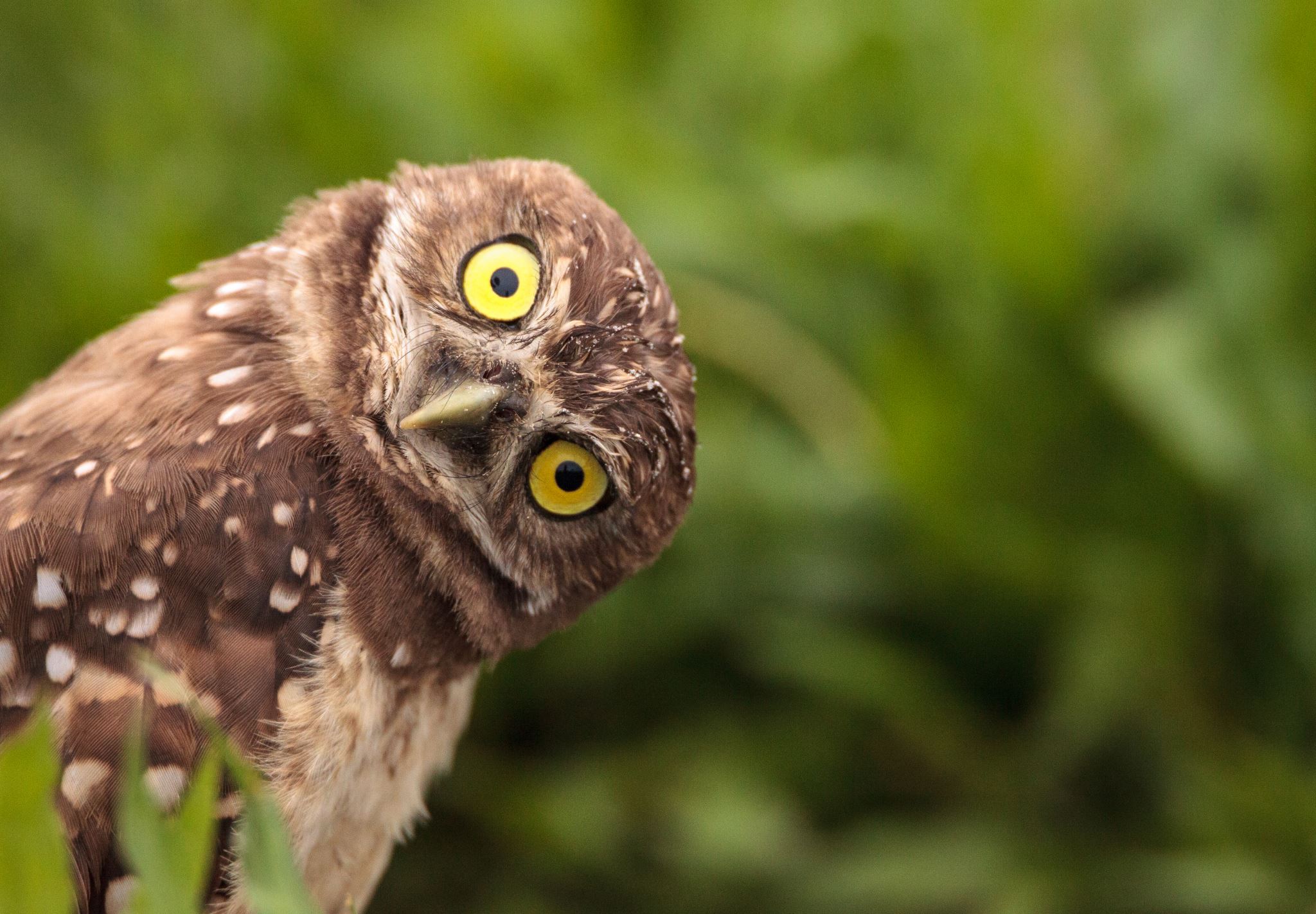 [Speaker Notes: -Poll

Fill it out with them
Tell them they won’t get benefits if they don’t complete the form
Keep sending the form home with the student
Accept their decision, they must not want to be identified]
Strategies to Increase Identification 5
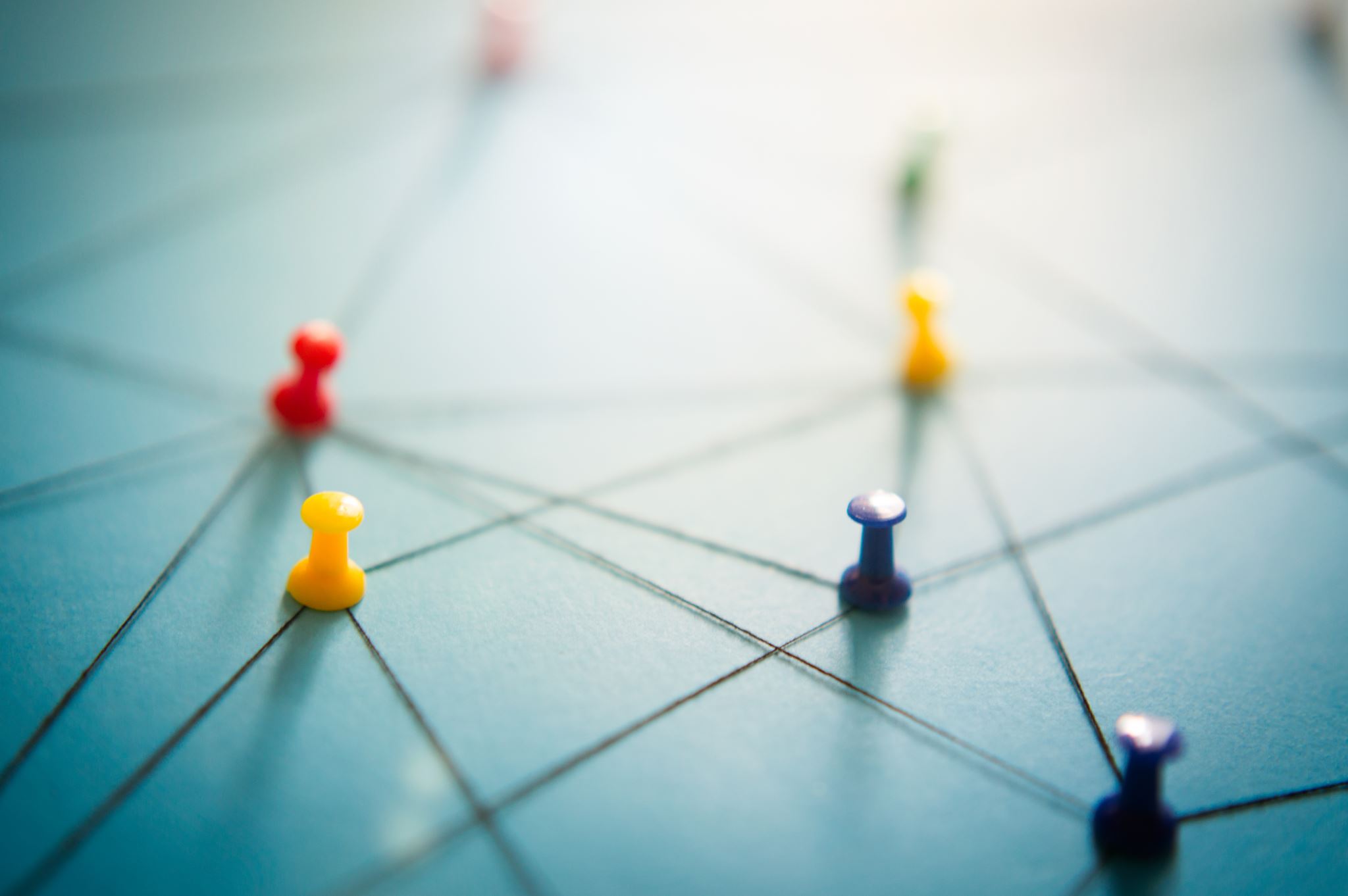 Offer multiple points of contact with families

Streamline communication between McKinney Vento Liaison, School Staff, and Finance Department

Make resource connections between school, community partners and staff/family connections.
Strategies to Increase Identification 6
Note that qualification does not roll over from year to year, if you have students and families that are chronically unhoused or underhoused, new eligibility forms will need to be completed yearly.
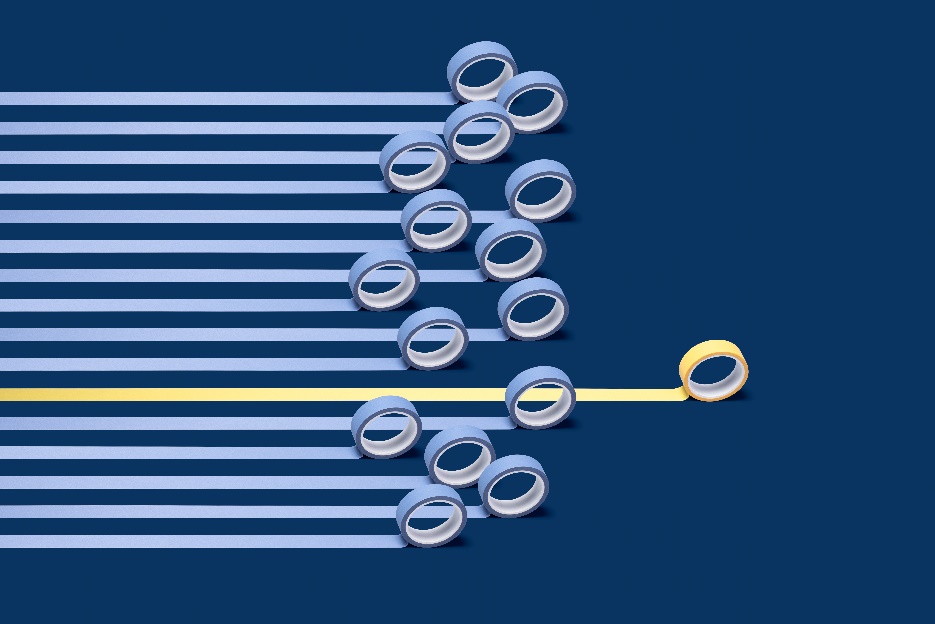 Strategies to Increase Identification 7
Free and reduced lunch applications or enrollment forms
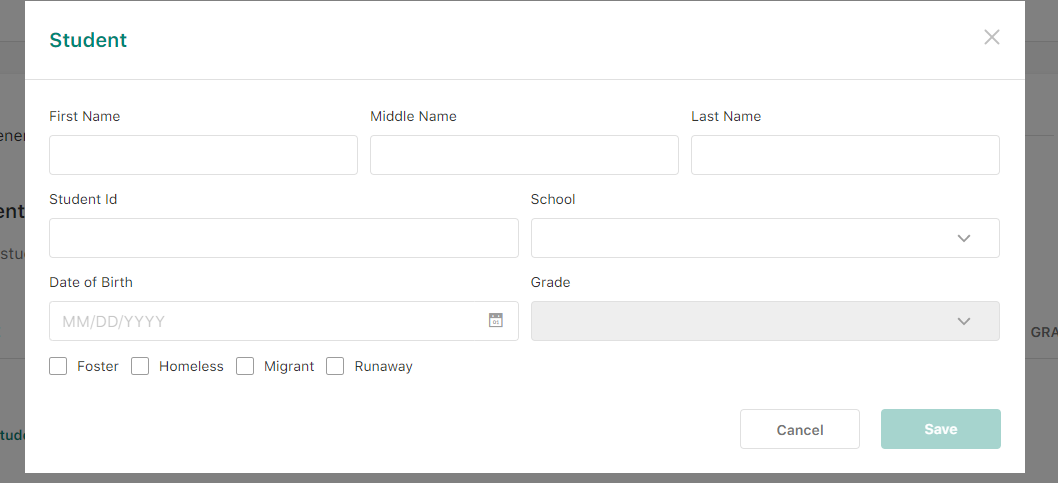 [Speaker Notes: Sometimes we find students who are eligible for McKinney-Vento in different ways 

On FRL forms, “Runaway” means “Unaccompanied Youth” for eligibility.

All MKV students are eligible for FRL, not all FRL are eligible for MKV

Enrollment forms that allow parents to indicate migratory]
Reflection Check 2
What barriers do your students and families face for identification?
McKinney-Vento Students have the right to: (1)
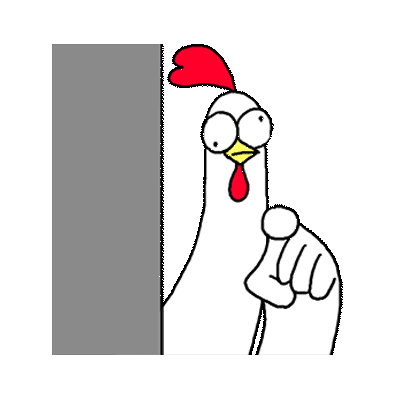 Be identified as being MKV eligible 



Have transportation arranged or provided to their school of origin, regardless of whether the school provides transportation for other students.
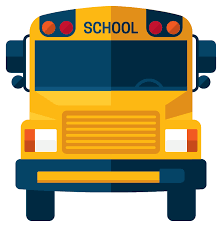 McKinney-Vento Students have the right to: (2)
Immediate enrollment in any public school that students living in the same attendance area are eligible to attend; even if student has missed application or enrollment deadlines during any period of homelessness.

Immediate enrollment even if they do not have former school records, records of immunization and other required health records, proof of residency, guardianship, or other documents.
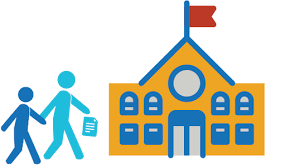 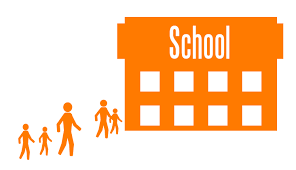 Enrollment Consideration
If your classrooms are regularly full, consider how to provide slots to McKinney-Vento eligible students that are mobile throughout the year, regular denial of enrollment to McKinney-Vento eligible students could be considered discrimination
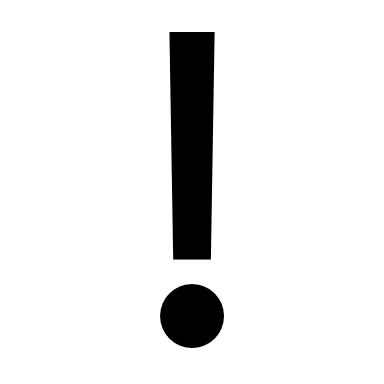 McKinney-Vento Students have the right to: (3)
Student must be immediately enrolled in the school in which the student/parent seeks enrollment if there is a dispute between parents & school about McKinney-Vento placement/transportation and/or eligibility.
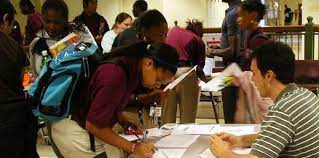 [Speaker Notes: Remember MKV is about protecting educational rights, and this is one of the rights in the MKV Homeless Assistance Act.]
McKinney-Vento Students have the right to: (4)
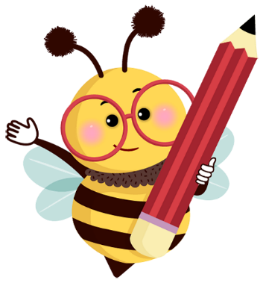 Automatic eligibility for Title IA funds allocated to schools

Immediate access to free school meals & educational services (if eligible) 


Referrals for other services


If unaccompanied, be informed of FAFSA status
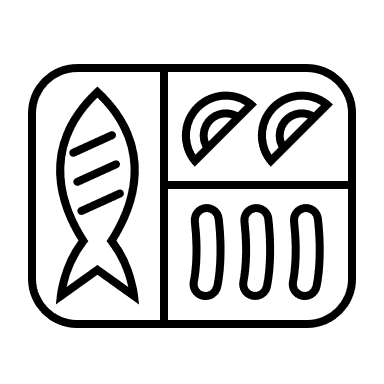 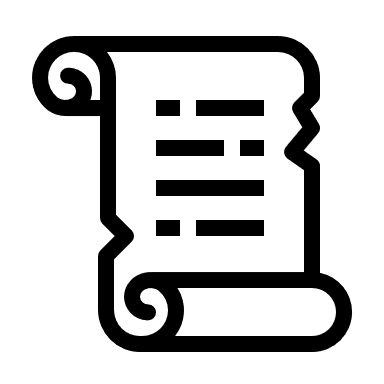 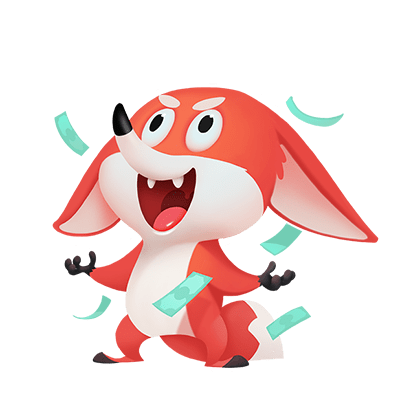 Posting of Public Notice of Educational Rights
All schools are required to post the Notice of Educational Rights in their school.

Free posters are available for download for print here: https://nchehelpline.org/pages/free-orders
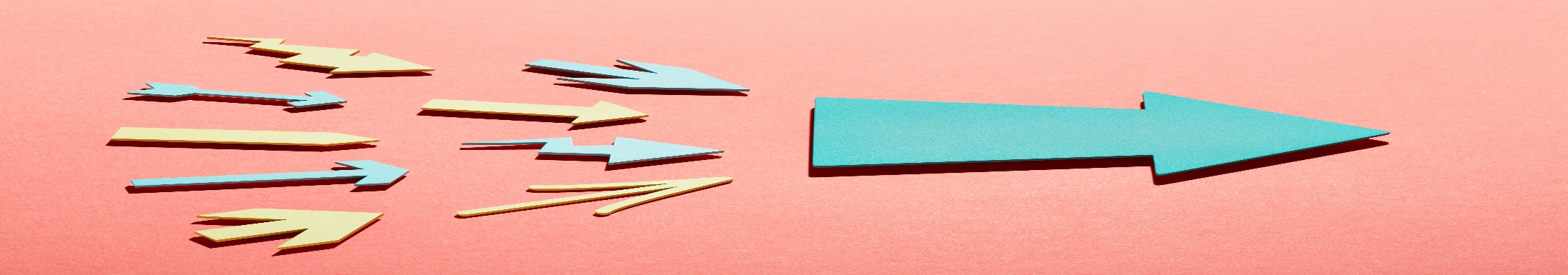 [Speaker Notes: ~It is encouraged that both the Parent and Youth posters are displayed in English and Spanish]
Updated McKinney-Vento Posters
[Speaker Notes: ~It is encouraged that both the Parent and Youth posters are displayed in English and Spanish]
Scenario 2
Our school has worked hard with a designer to make sure our school’s aesthetic is conducive to learning. We have the McKinney-Vento posters behind the front desk in case any parent asks.



What do you think?
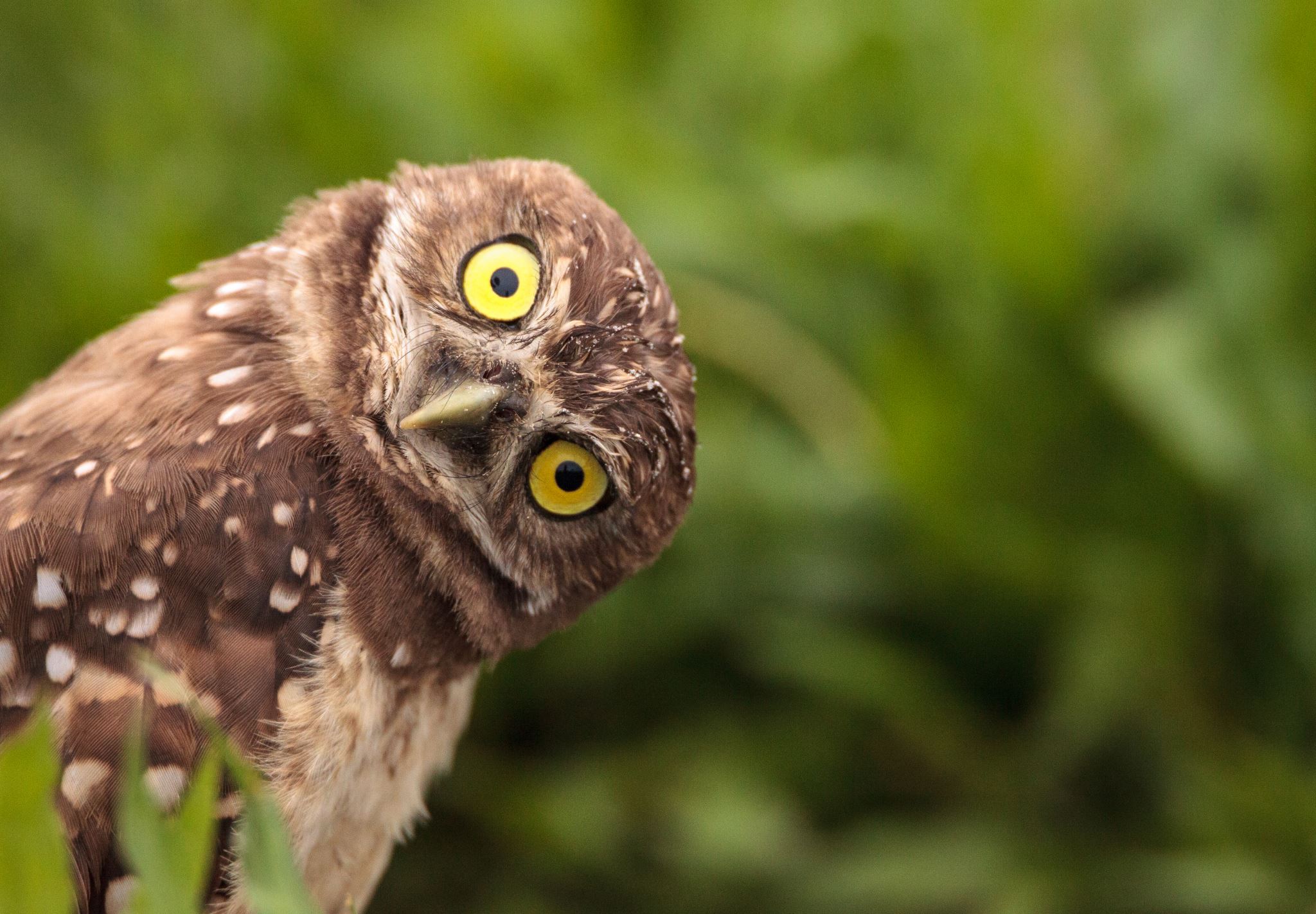 Liaison Responsibilities
[Speaker Notes: Because MKV students have rights, this means MKV Liaisons have responsibilities…..

Access a MKV education liaison who has the skills & capacity to fulfill the duties.

-schools should provide CSI staff the name & contact information for identified school-based MKV liaison as well as any staff members added to the G-Drive MKV folder to upload eligibility forms
-schools should update these contacts if this information changes during the year]
Determining Eligibility
Nighttime Residence
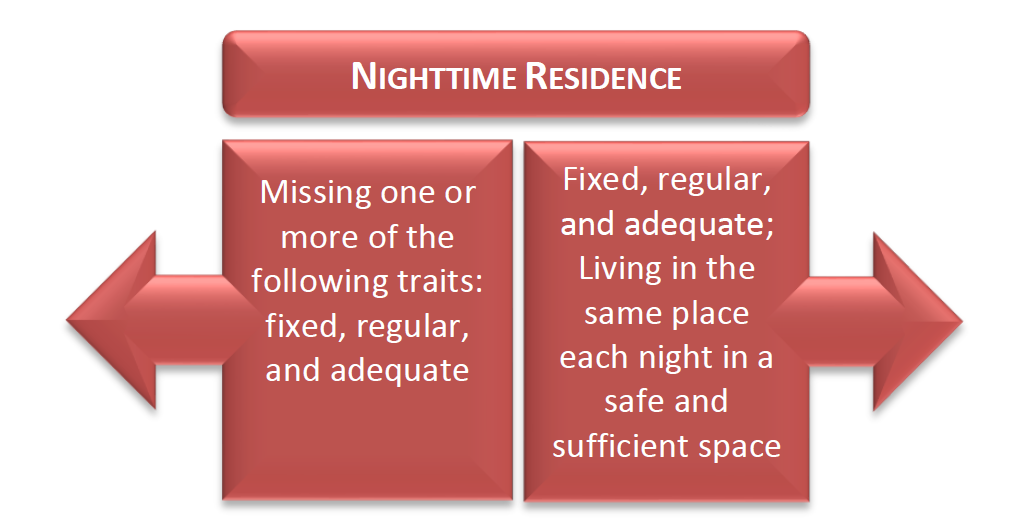 Homeless
NOT     Homeless
Who qualifies under McKinney-Vento?
Any student who lacks a fixed, regular, and adequate nighttime residence.
Fixed: a residence that is stationary, permanent, and not subject to change.

Regular: a residence that is used on a nightly basis.

Adequate: a residence that is sufficient for meeting both the physical and psychological needs typically met in home environments.
[Speaker Notes: Questions to ask in determination process:
Is the residence fixed? 
Is it regular? 
Is it adequate?]
Unaffixed, Inadequate & Not Regular
Living in motels, hotels, trailer parks, camping grounds due to lack of adequate alternative accommodations
Living in emergency or transitional shelters
Abandoned in hospitals
Living in a public or private place not designed for humans to live
Living in cars, parks, abandoned buildings, bus or train stations, etc.
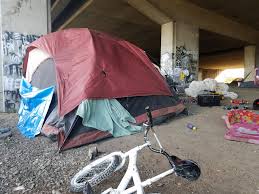 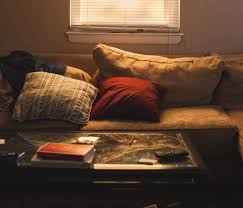 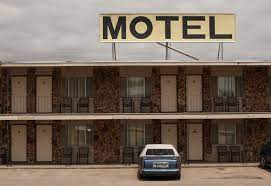 Adequate Housing
Homeless
NOT Homeless
[Speaker Notes: The difference between having to live in an RV because they have no other place to go, and living “RV life”…..and know that sometimes asking questions can trigger bias as well.]
Scenario 3
You have a student whose parents and family live in an RV down by the river. You ask the youngest child when they are moving into their new home, and the child looks at you quizzically and explains the RV IS their home.


What do you think?
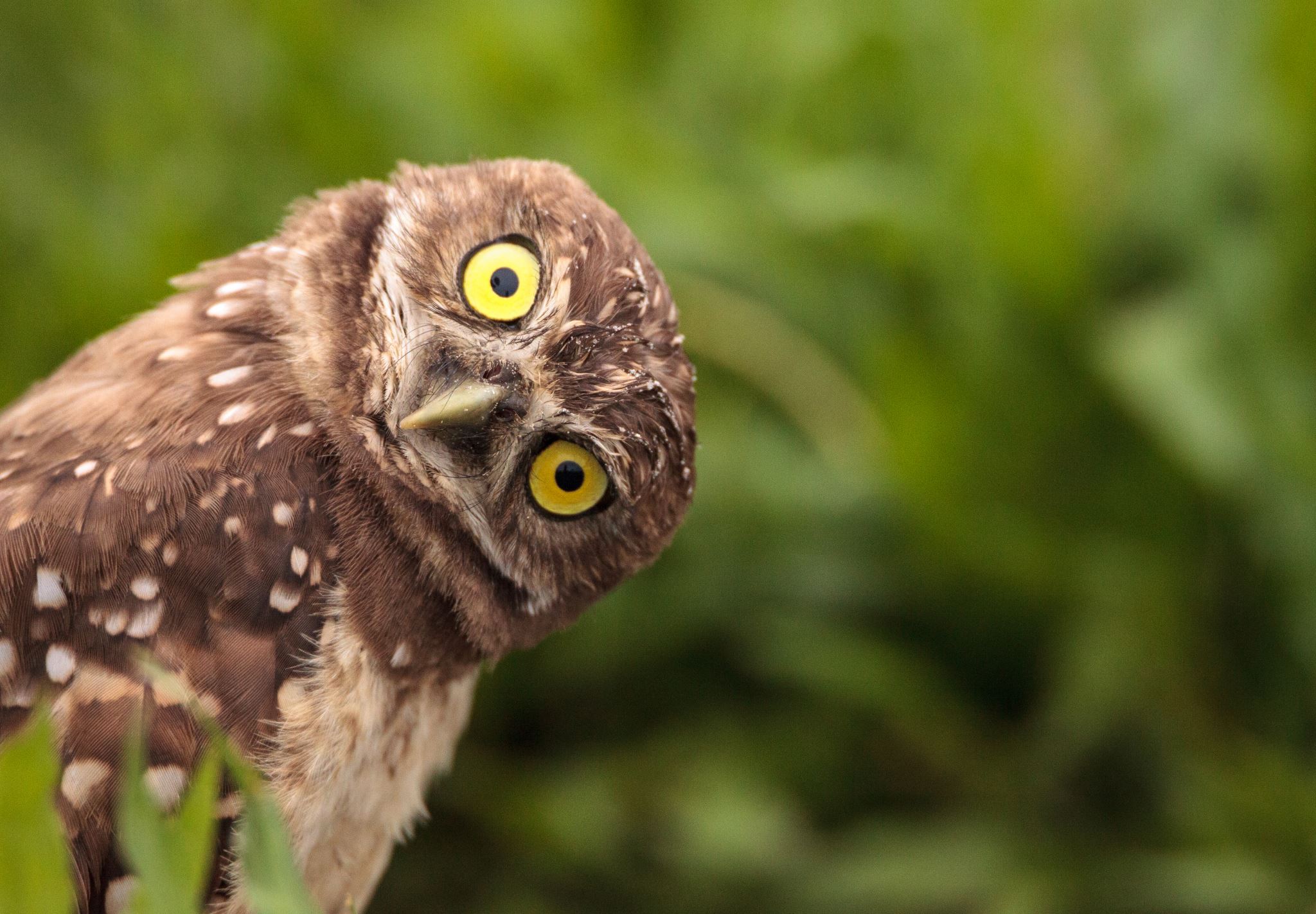 Adequate Housing 2
Homeless
NOT Homeless
[Speaker Notes: Not usually a choice, could be bad management or a bad landlord]
Scenario 4
You have a student whose family was living in a house with electricity, but there was a small fire due to some wiring problems and now they are asking to store some food at school and heat it up so they can have a warm breakfast.


What do you think?
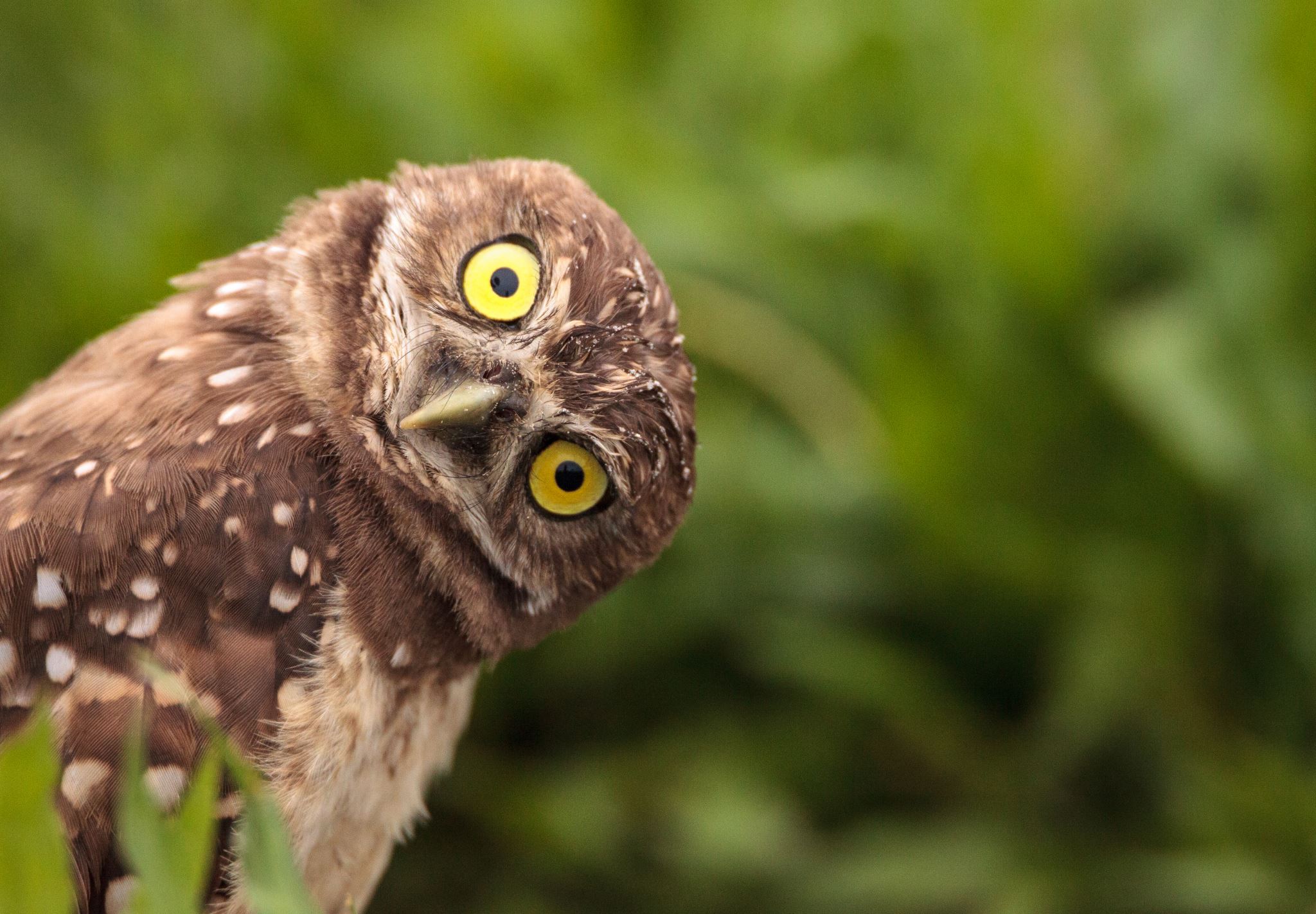 Not all doubled-up situations are considered homeless.
Doubling-Up
Sharing the housing of others due to loss of housing, economic hardship, or similar reason
Doubling-Up 2
Doubled Up 3
Homeless
NOT Homeless
Scenario 5
One of your students helps out in the lunchroom every day and all the cafeteria staff love them. One of the cafeteria staff tells you that the student told them that they like helping out because they help out their grandparents and their cousins that live with them in their house.


What do you think?
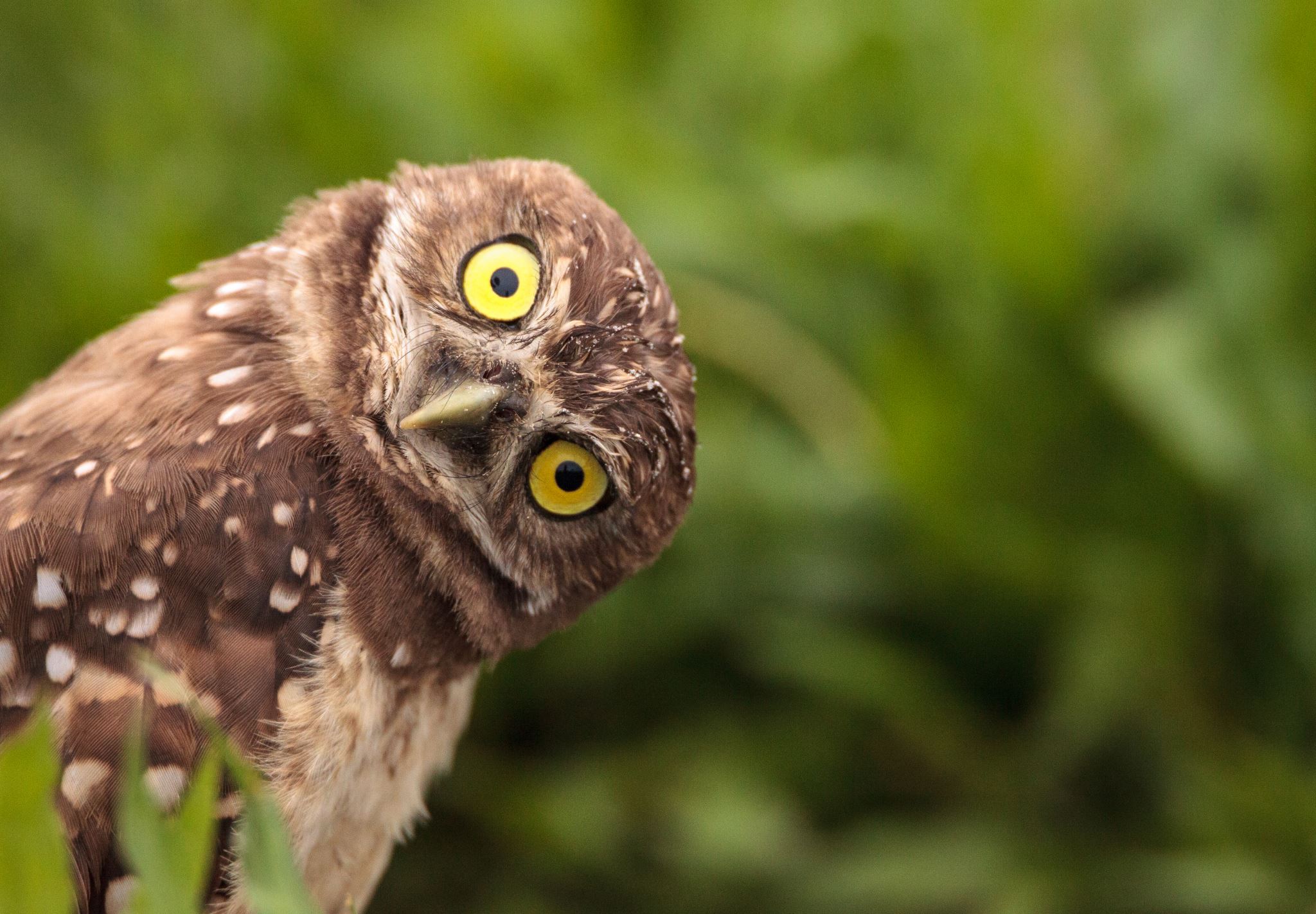 Helpful Questions:
Why did the family or youth move in with another family?

Is this a long-term arrangement?

Is it a situation of mutual benefit or convenience to both parties?

Where would the doubling-up family or youth live if not able to stay with the host family?

Could they be removed from the home at any time?
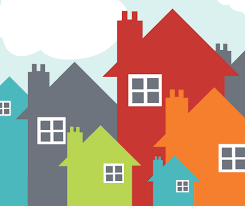 Unaccompanied Youth
Homeless
NOT Homeless
[Speaker Notes: Youth on their own who lack a fixed, adequate and regular primary nighttime residence (unaccompanied youth)

Even when a kiddo tells you that they just don’t get along so they mutually agreed to live somewhere else….that’s not how the law works]
Family Conflict
The number one reason we see unaccompanied minors is because of family conflict
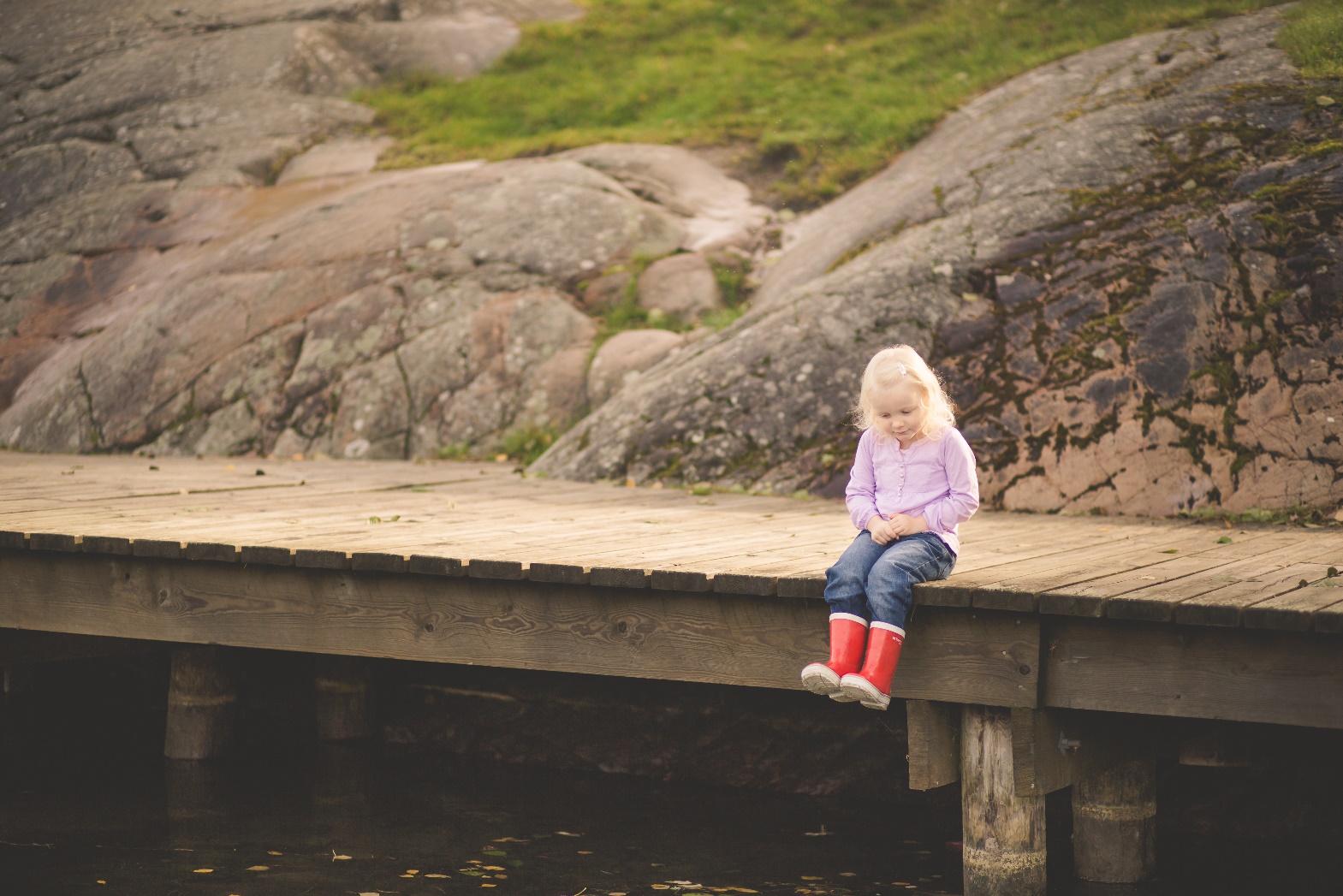 Scenario 6
You have a 9th grade student who was kicked out of their home when their parents found out they were pregnant and now is living with other friends that also have kids so they can help each other out.


What do you think?
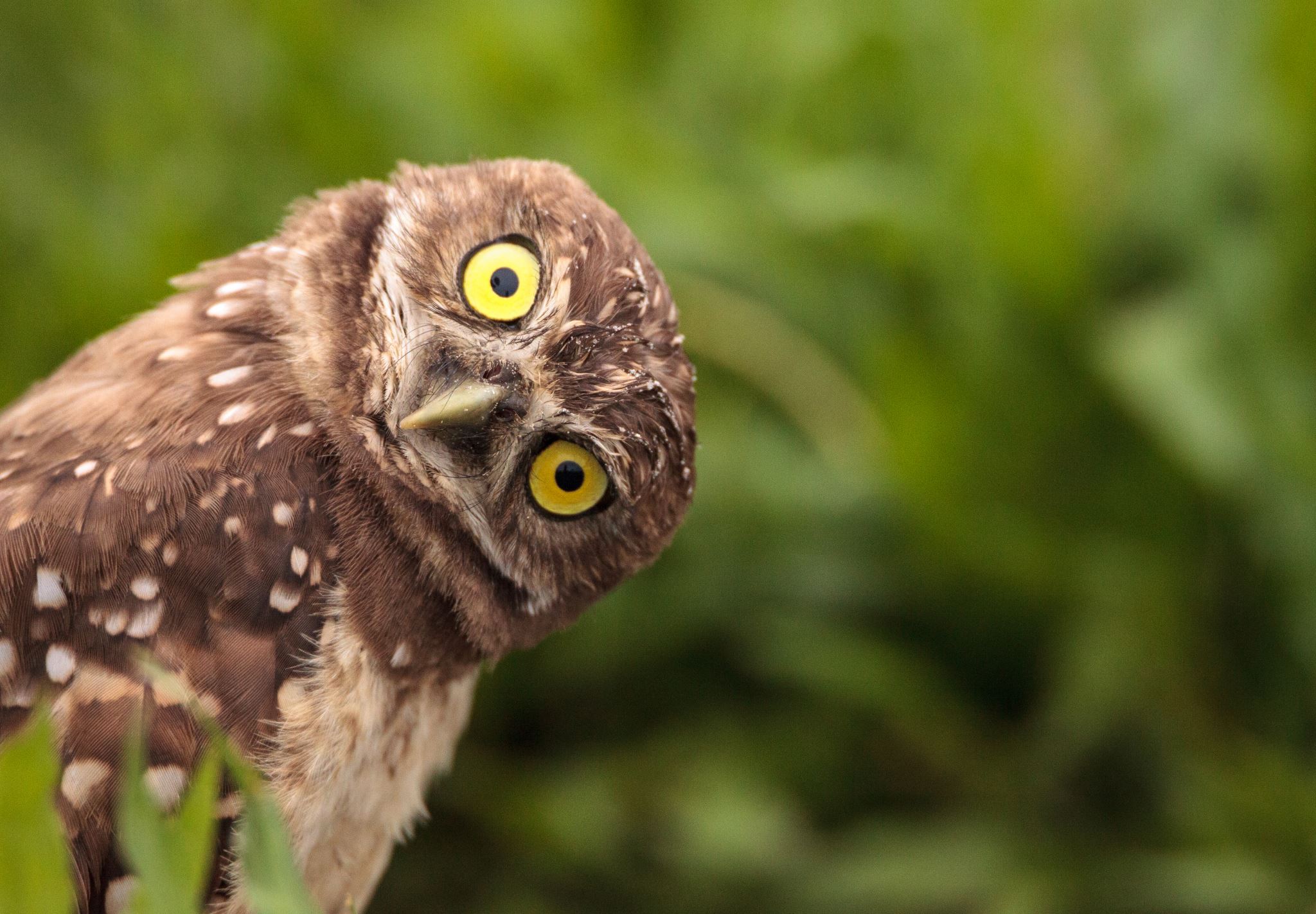 Unaccompanied Youth 2
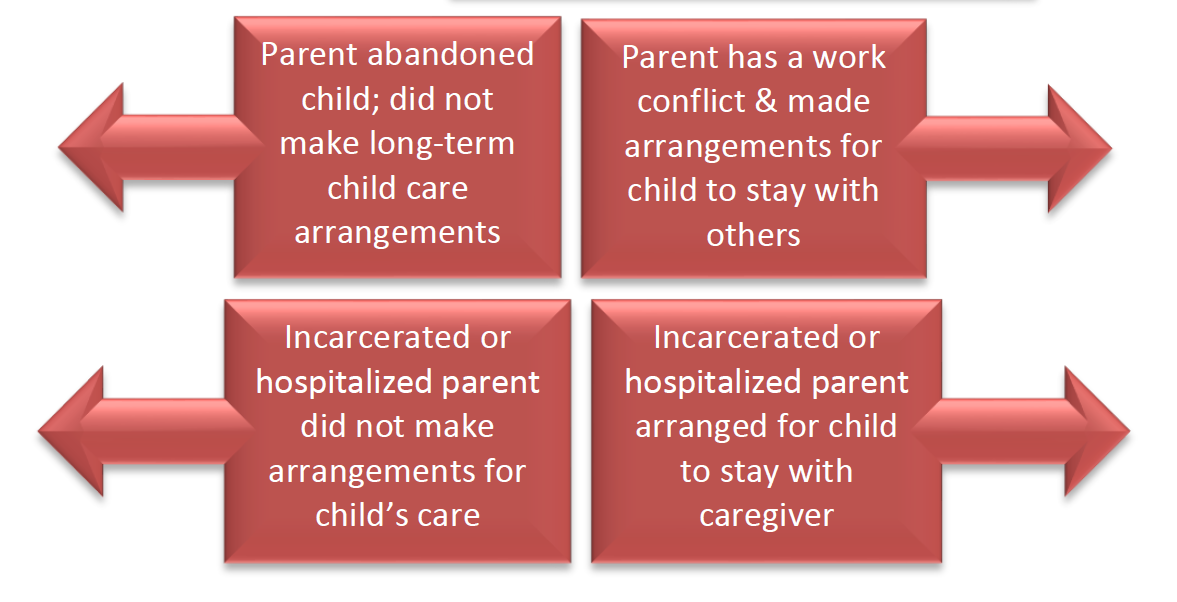 Homeless
NOT Homeless
What to do when you’ve identified a student?
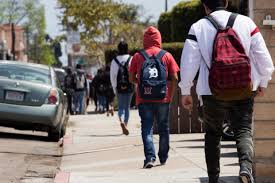 Filling Out the MKV Form
The school homeless liaison must confirm the information recorded on the Residency Form is accurate and complete

The school can help families fill out forms
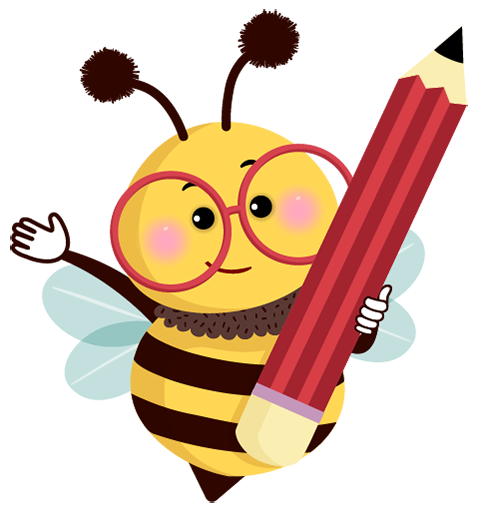 [Speaker Notes: Does everyone at your school know who is completing the information?
-link to forms on our website]
Barriers to Eligibility & Identification 4
If we know these barriers exist, what are we doing to remove them?
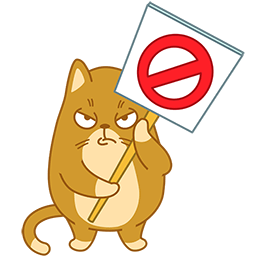 [Speaker Notes: Under-identification, lack of school stability (highly mobile), enrollment requirements, fatigue & hunger, lack of transportation]
Scenario 7
A parent finally turns in their MKV eligibility form but forgot to fill out the student’s birthday and said they don’t know the student’s SASID.


What do you think?
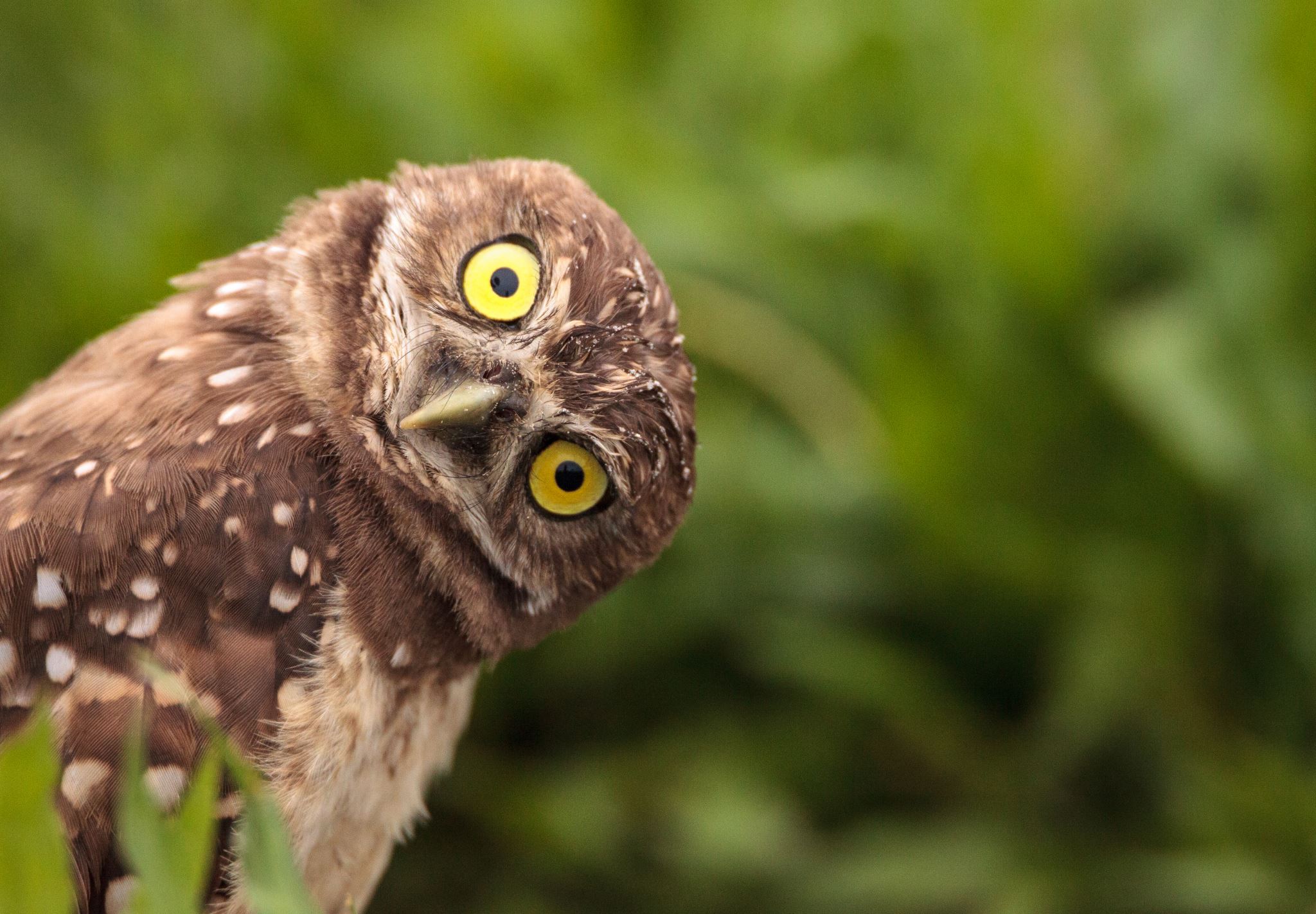 Filling Out the MKV Form 2
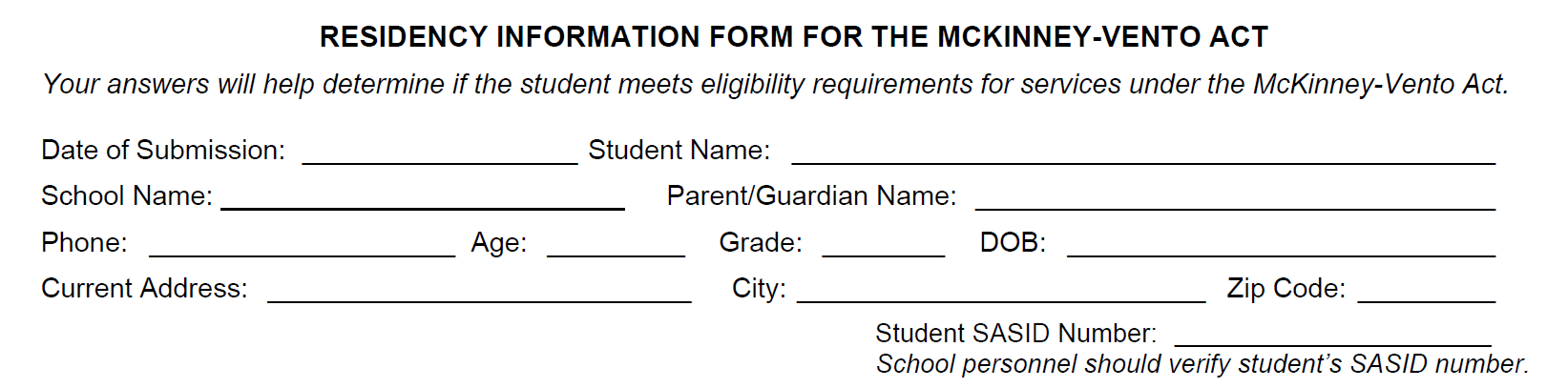 Please make sure SASID is complete. Not SSN, SASID.
Do not put protected information on form.
[Speaker Notes: The SASID number can be filled out any time before it goes to CSI.

DO NOT PUT PROTECTED INFORMATION ON THIS FORM]
Filling Out the MKV Form 3
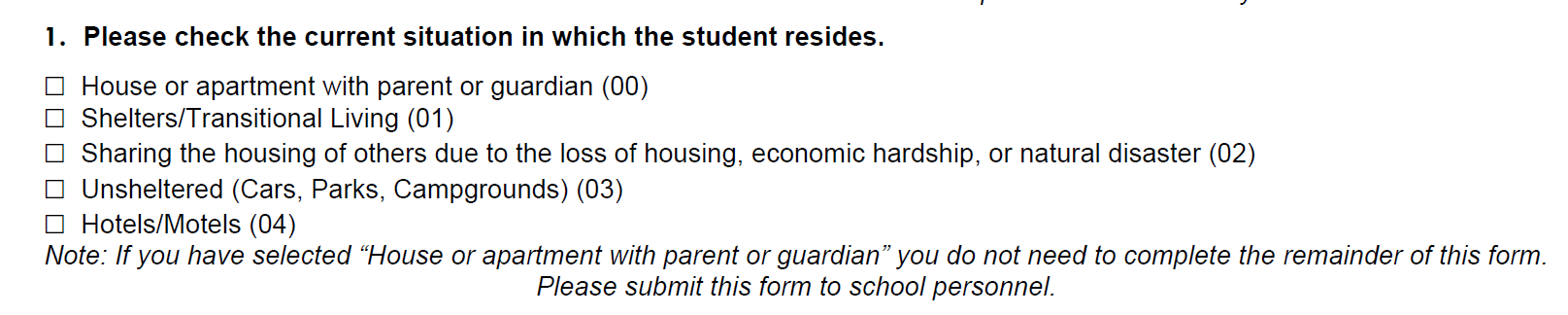 If they are living in a house with a parent or guardian, then we need to question why we are filling out the form.
Filling Out the MKV Form 4
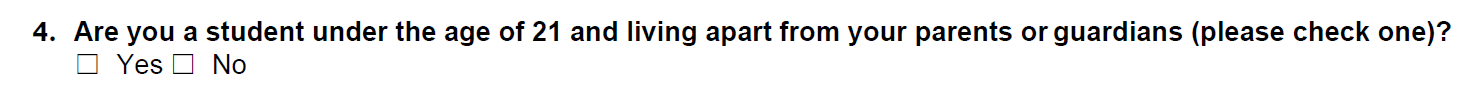 Always make sure this is checked “yes” or “no”.
Filling Out the MKV Form 5
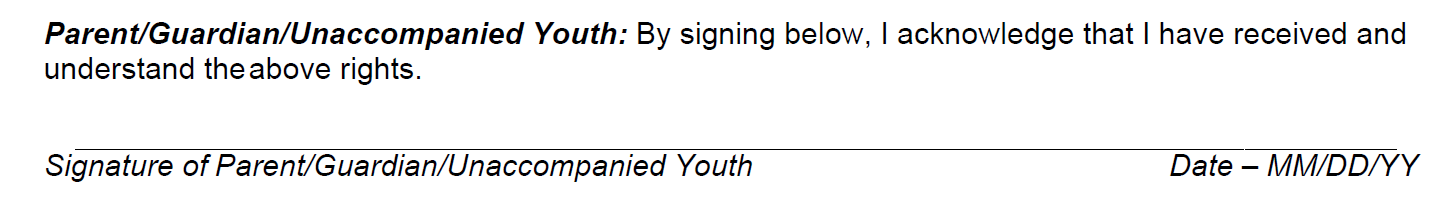 Signature of Parent or Guardian or Youth                                                          Date
If unable to sign because of barriers, please complete the rest of the form.
Filling Out the MKV Form (opt)
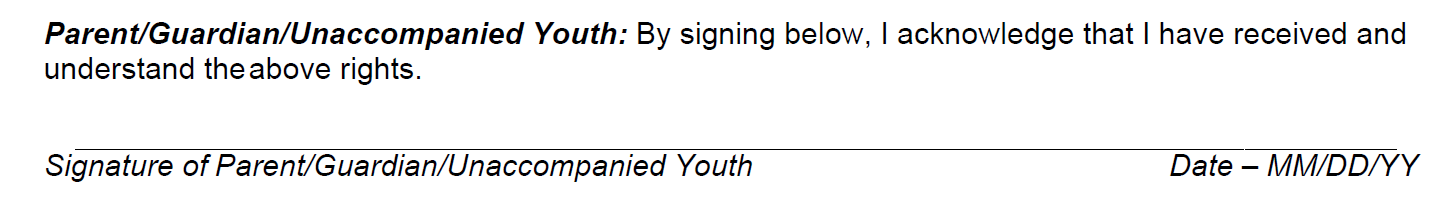 Signature of Parent or Guardian or Youth                                                          Date
If unable to sign because of barriers, please complete the rest of the form. If youth is unaccompanied, parent/guardian signature is not required.
Filling Out the MKV Form 6
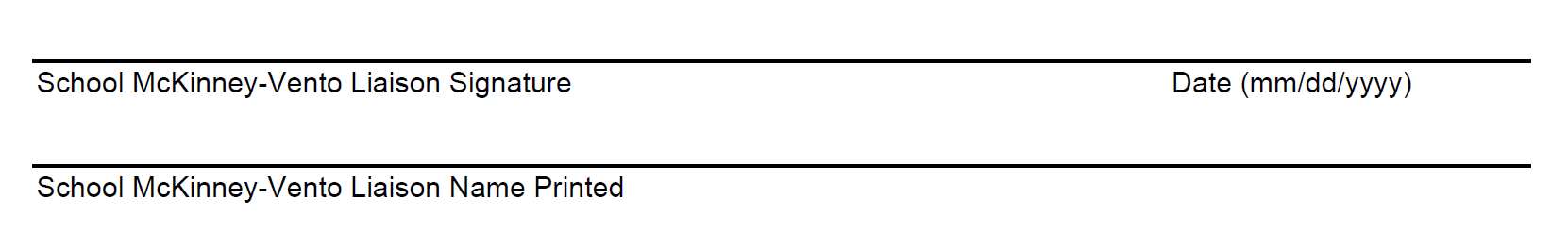 Signature of School Liaison                                                                                    Date
Please sign and print the name of the person confirming the information at the school.
Filling Out the MKV Form 7
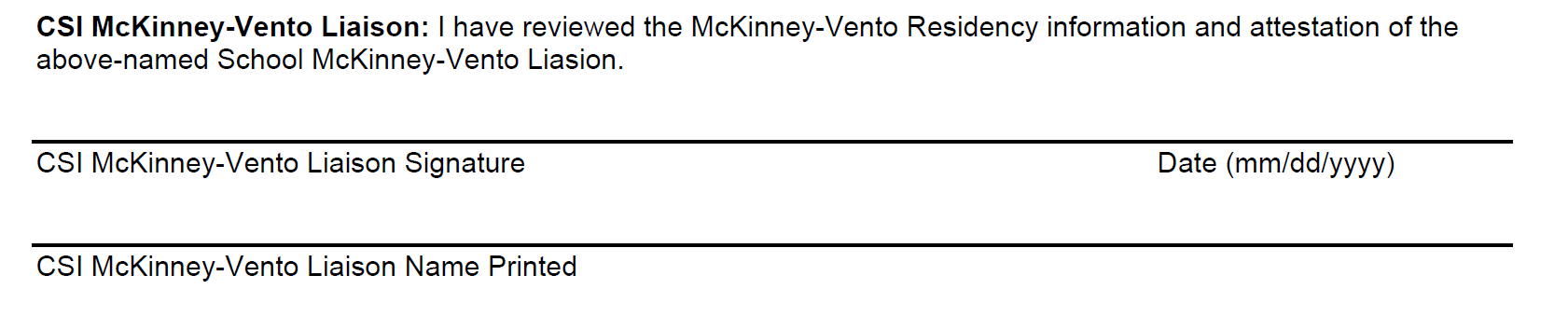 Signature of CSI Liaison                                                                                        Date
Please do not sign here, this is for CSI to complete.
Submitting the MKV Form
The liaison and/or registrar scans and securely uploads the form to the school’s CSI Google Drive folder. 

(FERPA law does not allow forms to be emailed/faxed)

CSI will not send back combined forms with protected student information..

We will use the Migrant Education Form through our Migrant Education Liaison to ensure that eligibility.
[Speaker Notes: We use the protected Google Drive version, and can only use this to exchange information.

No Filezilla

Only certain people with access can access certain folders. Folders cannot be made open to anyone.]
Residency Form Submission Process
Please contact the CSI MKV Liaison to work with the CSI Submissions Team (Submissions_CSI@csi.state.co.us) to ensure protected access to the Google Drive folder created for Residency Form submissions.

Upload forms into your school’s Google folder and email CSI MKV Liaison that you have done so.
[Speaker Notes: Google doesn’t let us know when there has been uploads]
Verifying the MKV Form
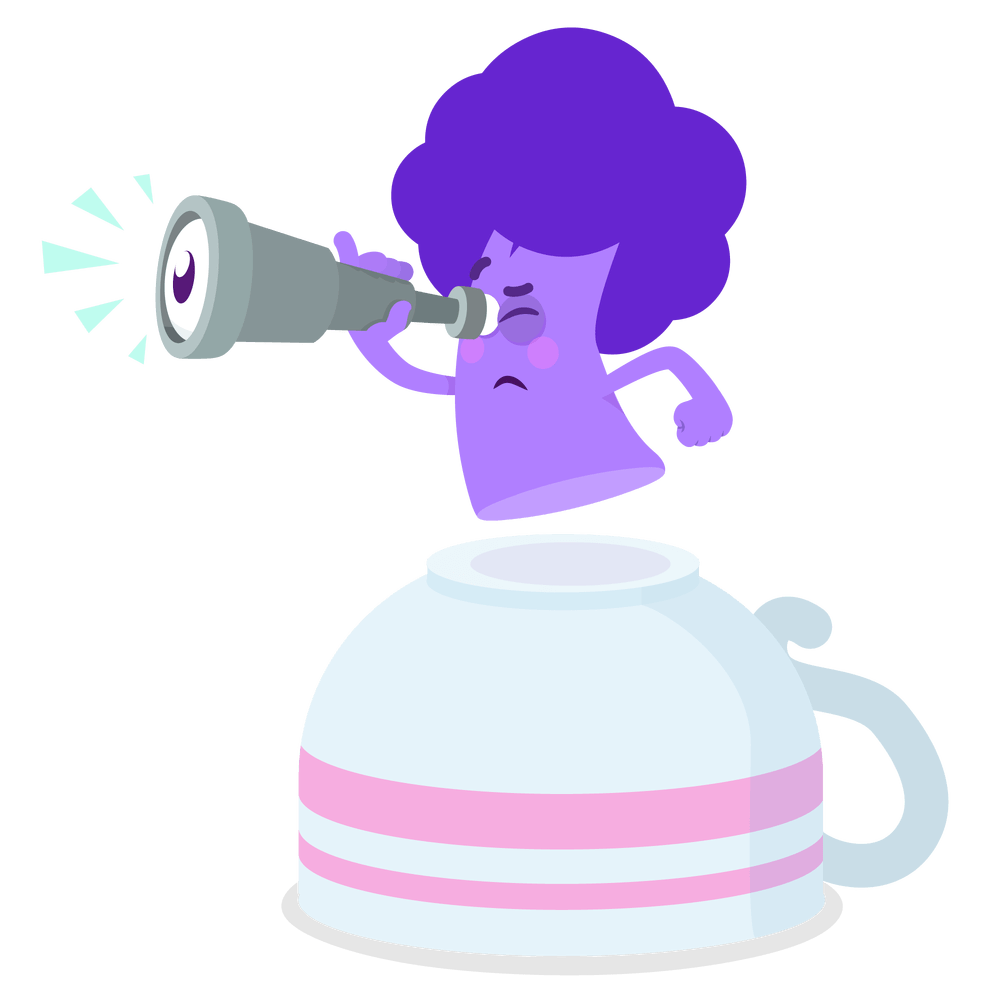 So You’ve Submitted…..
Let’s get some other people involved!
[Speaker Notes: How do your finance, liaison and submissions people work together?

Language MKV for Liaison & Finance but submissions use the state field of “homeless” and work on making sure the numbers line up in October Count  EOY submissions]
Funding Dates for MKV….
Although CSI schools receive McKinney-Vento funding based on counts of students experiencing homelessness as identified on the October Count data collection, CSI sets aside funding for year-round McKinney-Vento Eligibility.
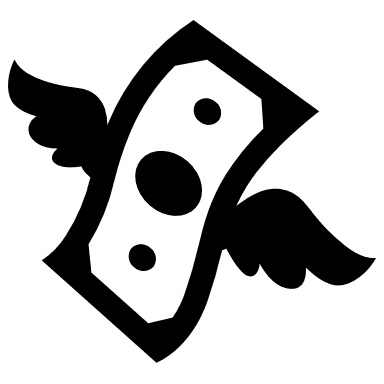 Free/Reduced Lunch Applications
Every student who is MKV eligible automatically qualifies for FRL
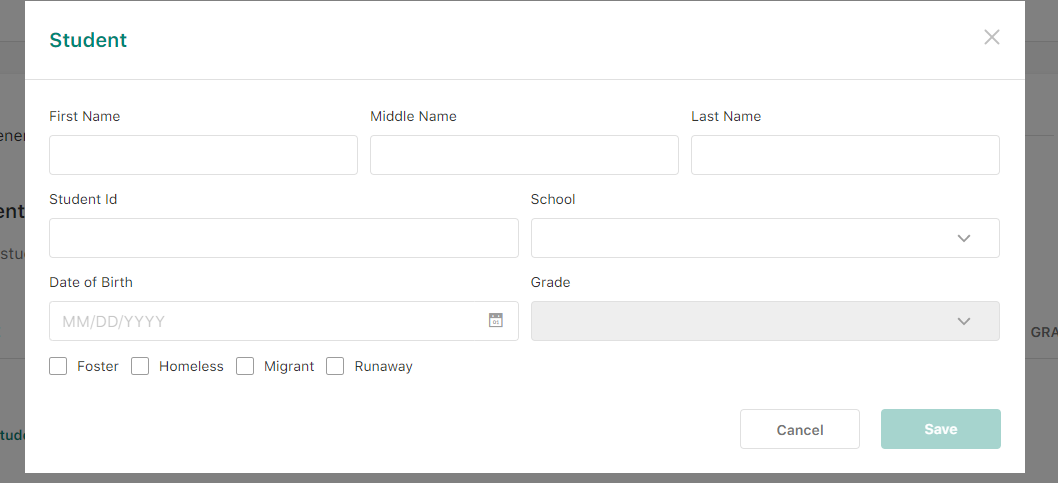 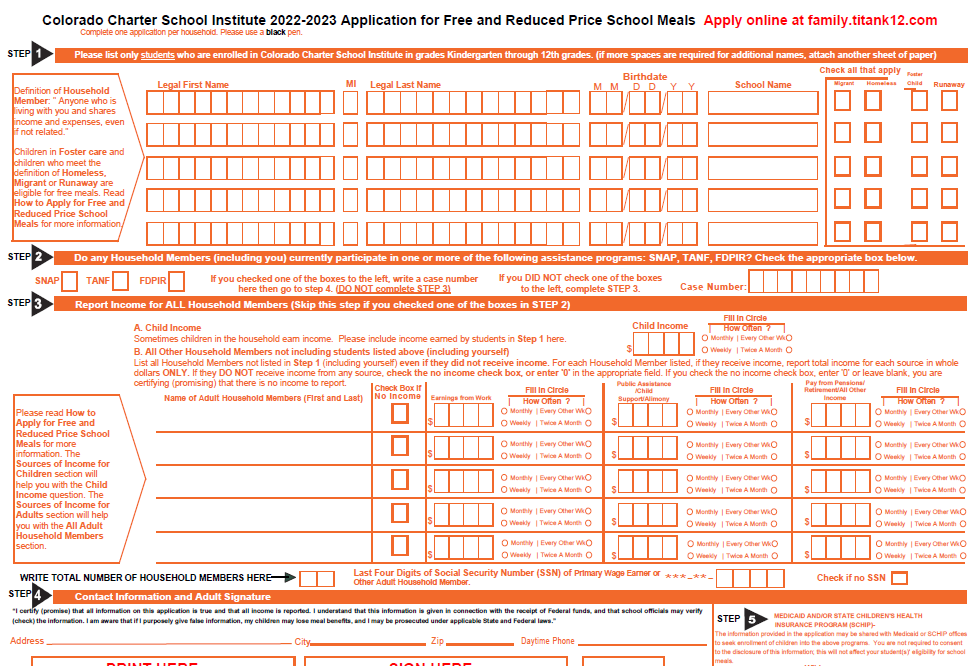 Free/Reduced Lunch Applications 2
Every student who qualifies for FRL is NOT automatically eligible for MKV
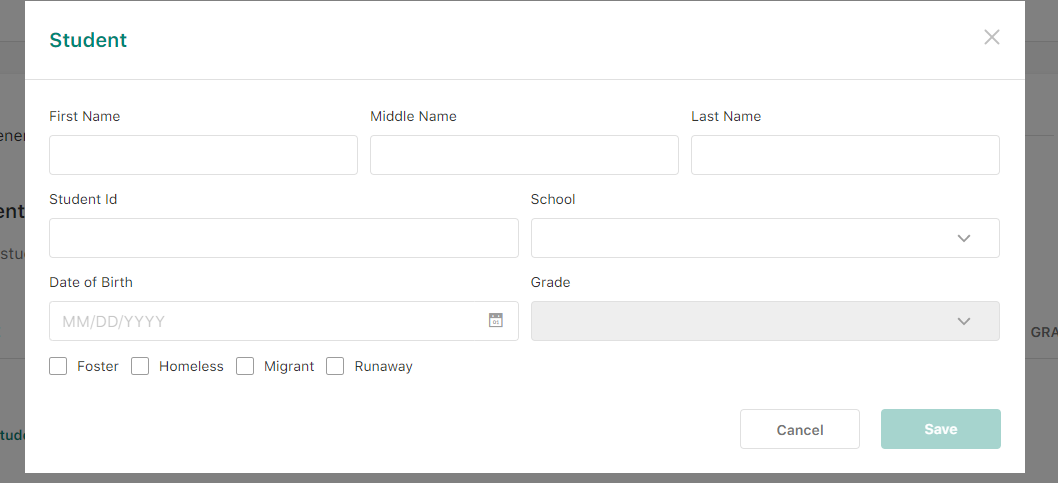 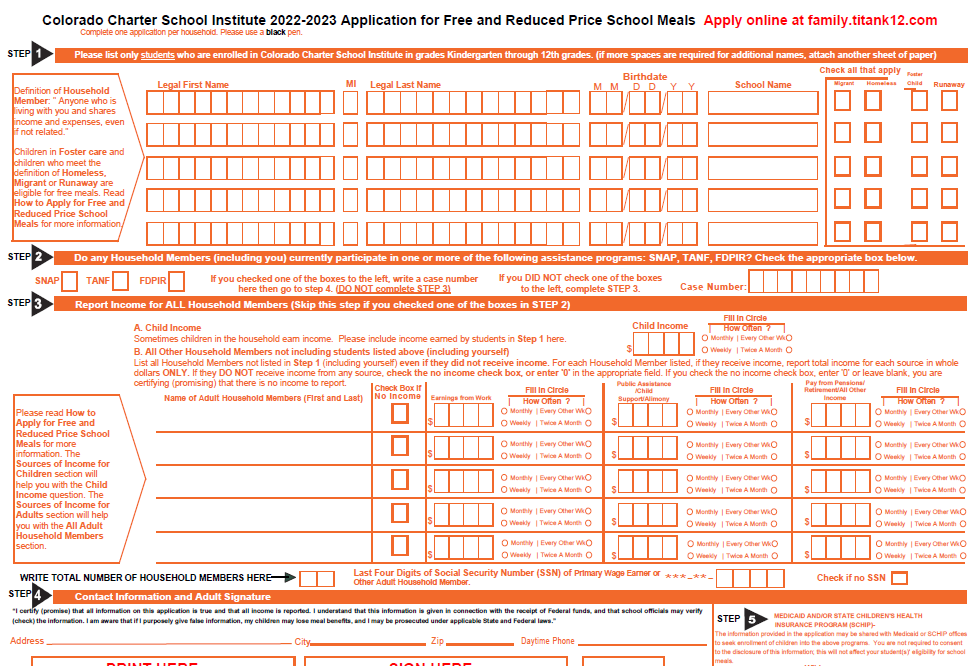 Free/Reduced Lunch Applications 3
CSI MKV Liaison works with SFA Liaisons to inform of status
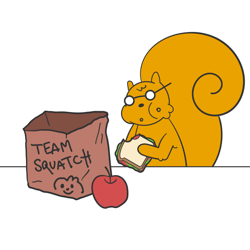 McKinney-Vento Budget Items
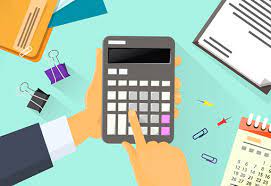 71
Allowable Use of Funds
Meet basic needs (clothing, supplies, health) of homeless students so that they can participate in school
Support homeless liaison position
Hire special teachers, aides, and tutors to provide supplemental instruction
Provide outreach activities to homeless parents
Provide after-school and/or summer programs
Provide emergency food while the student is in school, including breakfast, lunch, and snacks 
Pay for student projects and/or field trips
Provide academic support as well as non-academic support to homeless students in non-Title IA schools
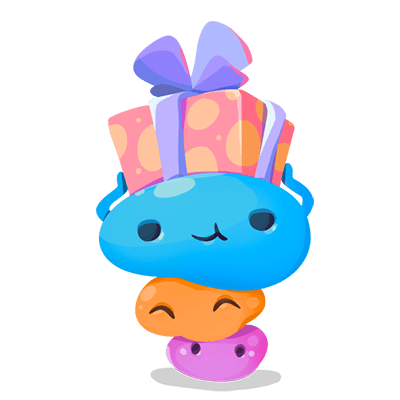 [Speaker Notes: -not cleaning supplies except for laundry supplies]
Scenario 8
A student who you know has been living in a campground down the street has asked that you rent an apartment for them since they qualify for McKinney-Vento, and McKinney-Vento is supposed to help homeless kids.


What do you think?
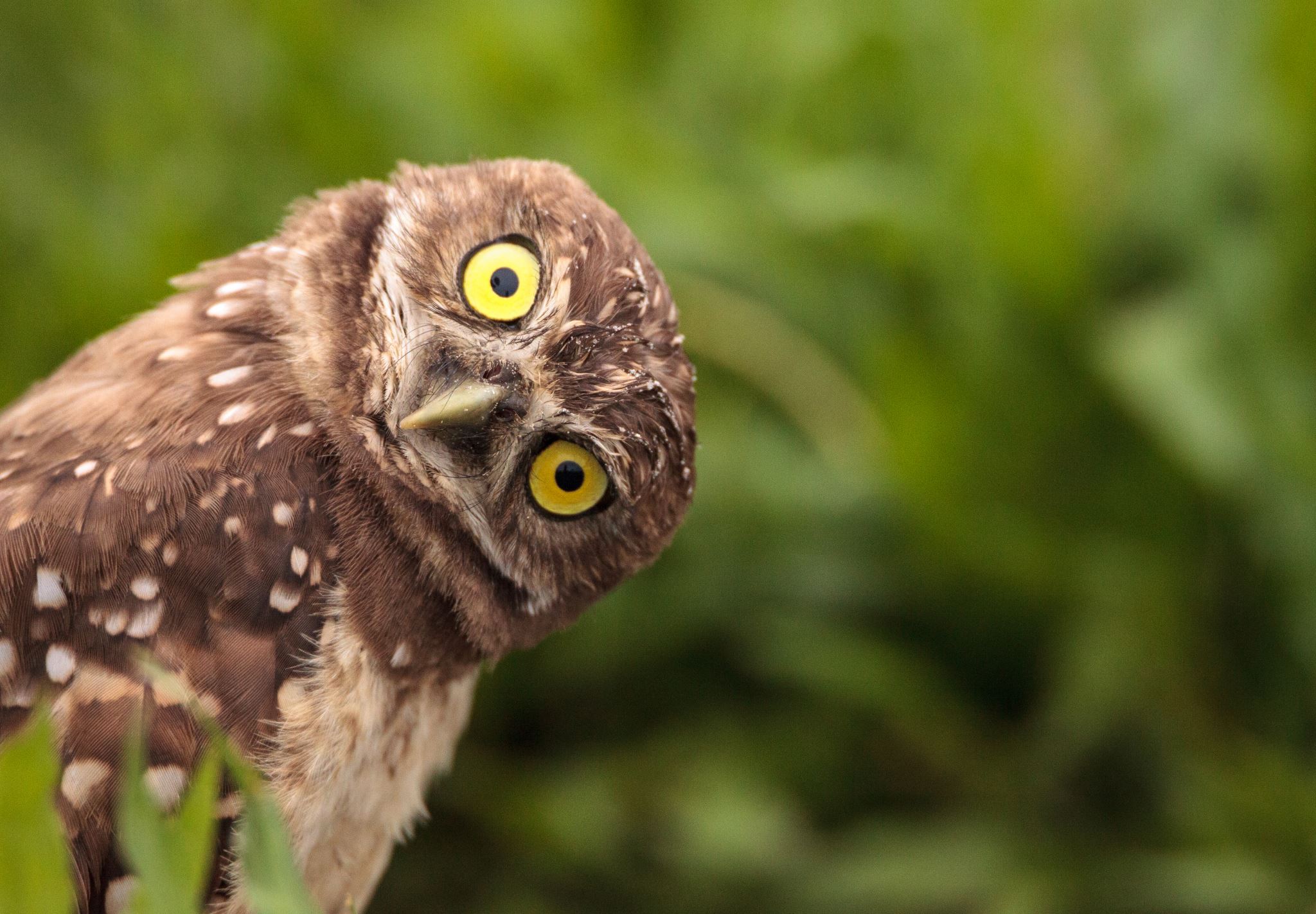 Allowable Use of Funds 2
Defray medical, dental, and vision expenses
Pay fees associated with obtaining birth certificates
Pay fees associated with obtaining immunizations
Pay the cost of GED for homeless students 
Provide activities other than direct instruction, provided the activity promotes student achievement
Provide transportation to and from after-school programs
Provide transportation to and from the school of origin after the child becomes permanently housed
Provide the cost of cap and gown to wear at graduation
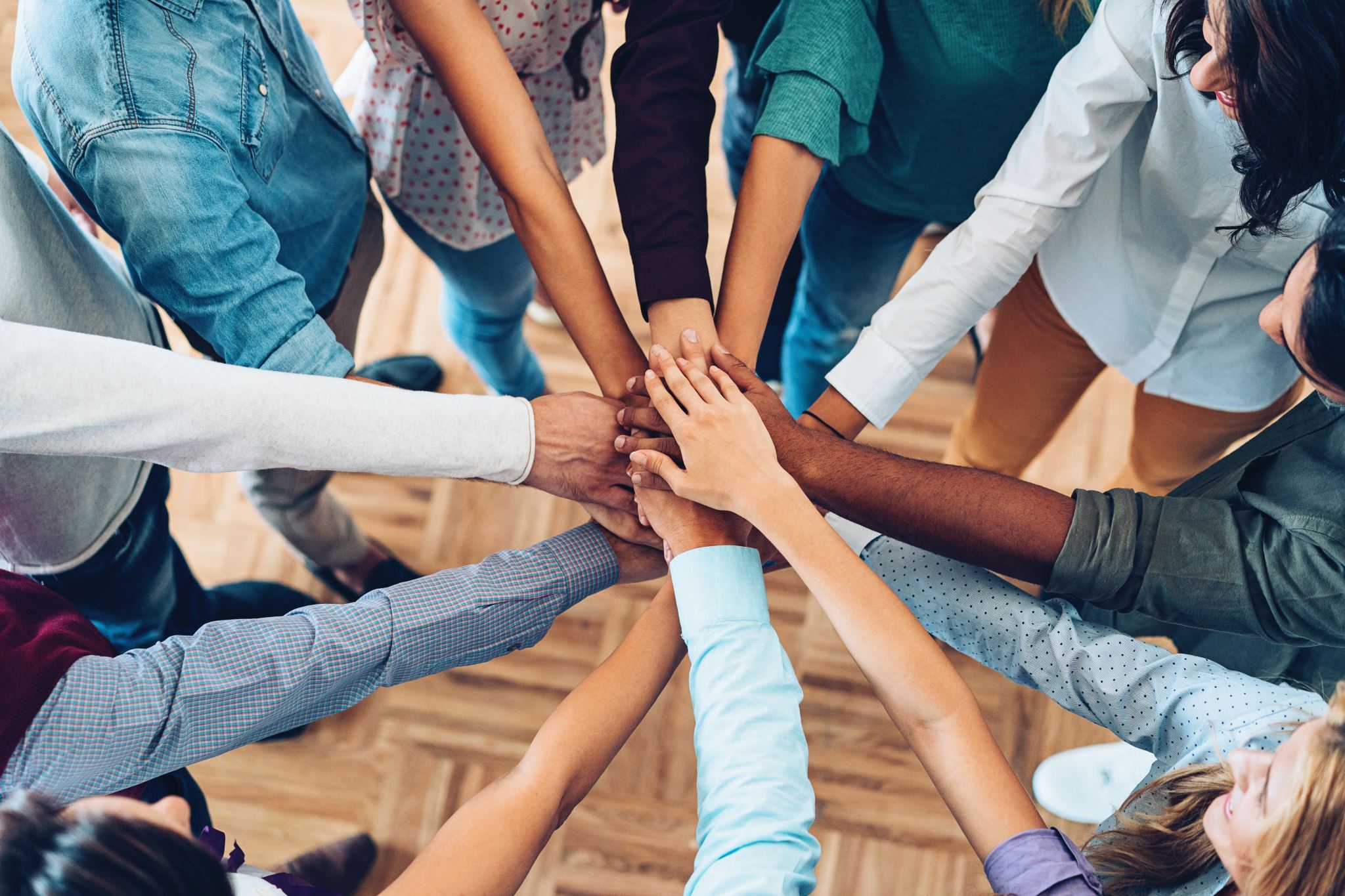 Allowable Use of Funds 3
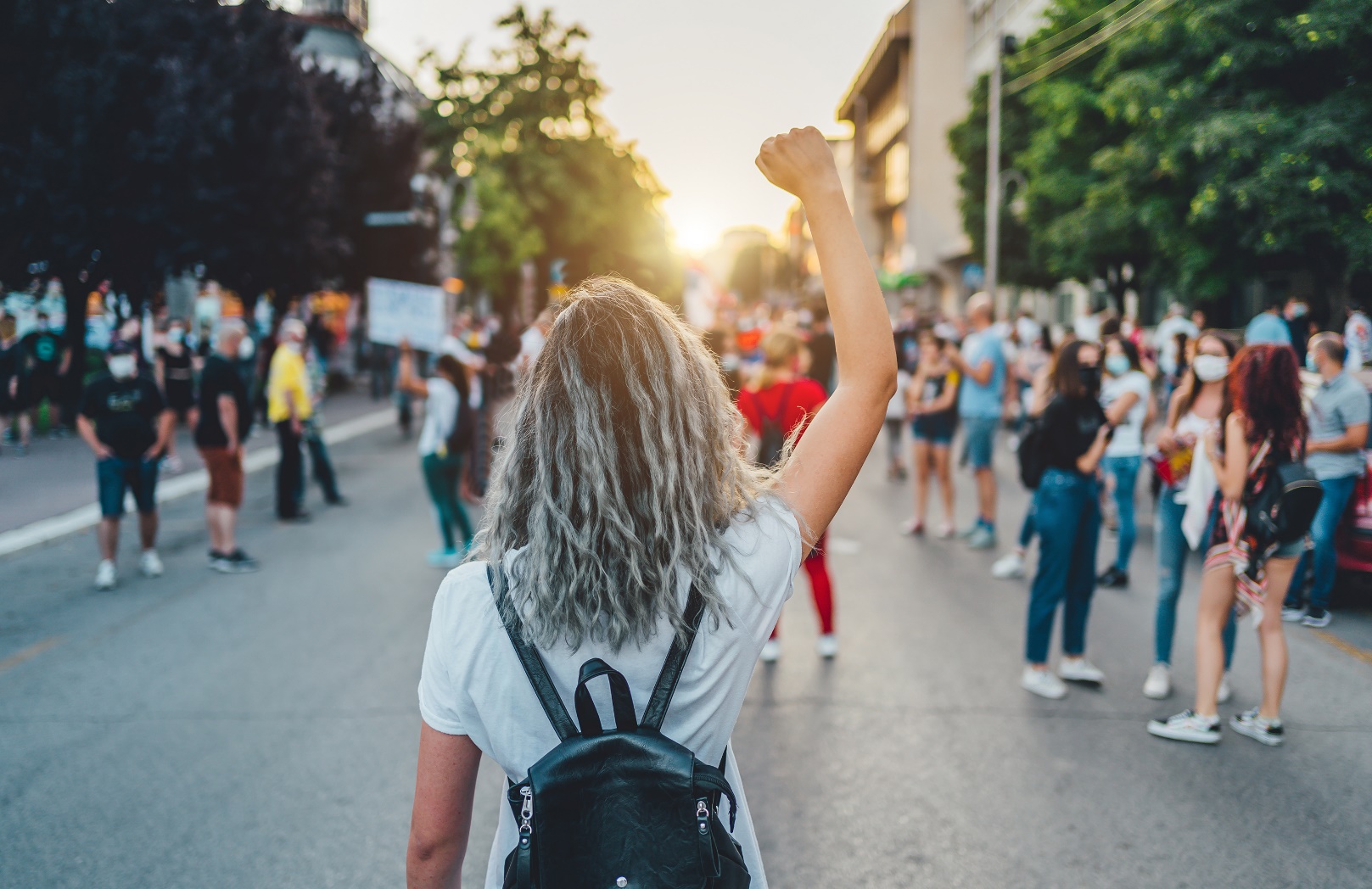 Remember MKV & funding is not about ending homelessness but protecting rights and removing barriers to education
Non-Allowable Uses for Funds
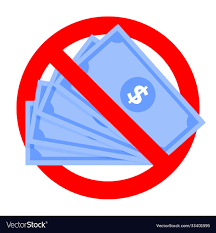 Funds CANNOT be used to:
Provide clothing assistance for parents
Pay for the cost of prom dresses, sports, or yearbooks
Pay for physical exams to participate in sports
Purchase gift cards or gift certificates
Use of Funds Example
Funds CANNOT be used to:
Purchase gift cards for gas to get to school
Funds CAN be used to:
Purchase gas to get to school
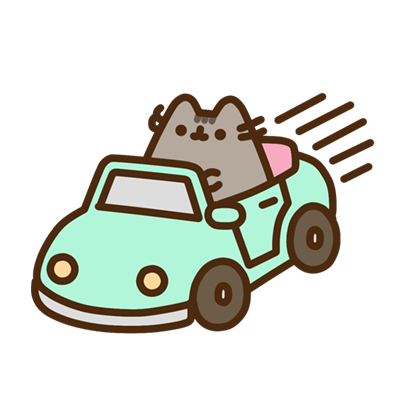 Support Students with Funds as soon as Identification happens!
Reimbursement Process
Generally, federal funds have a high level of documentation requirements.  These funds are part of the Federal Title IA program and will come with the same documentation requirements.
[Speaker Notes: -50% of CSI schools did not use any of their MKV funds last year, funding is at $500 pp this year]
Reimbursement Process 2
[Speaker Notes: Marcie]
Reimbursement Process 3
[Speaker Notes: Marcie]
Foster Transportation Reimbursement
Foster Transportation Reimbursement 2
[Speaker Notes: -there is additional wait time on this reimbursement to wait for the funds to be released from CDHS]
Proof of Payment
Acceptable forms of proof of payment are as follows:


For payment made by check: invoice or receipt and cancelled check (to either vendor or p-card bank).
For credit card payments or wires: invoice or receipt and payment confirmation or bank statement.
For Debit Card payments: Invoice or receipt and bank statement
For salaries paid by ACH: a detailed payroll register listing employee names, total amount paid, pay period and pay date.
[Speaker Notes: -additional resources about this can be found: https://resources.csi.state.co.us/grant-vantage-trainings/]
McKinney-Vento State Reporting
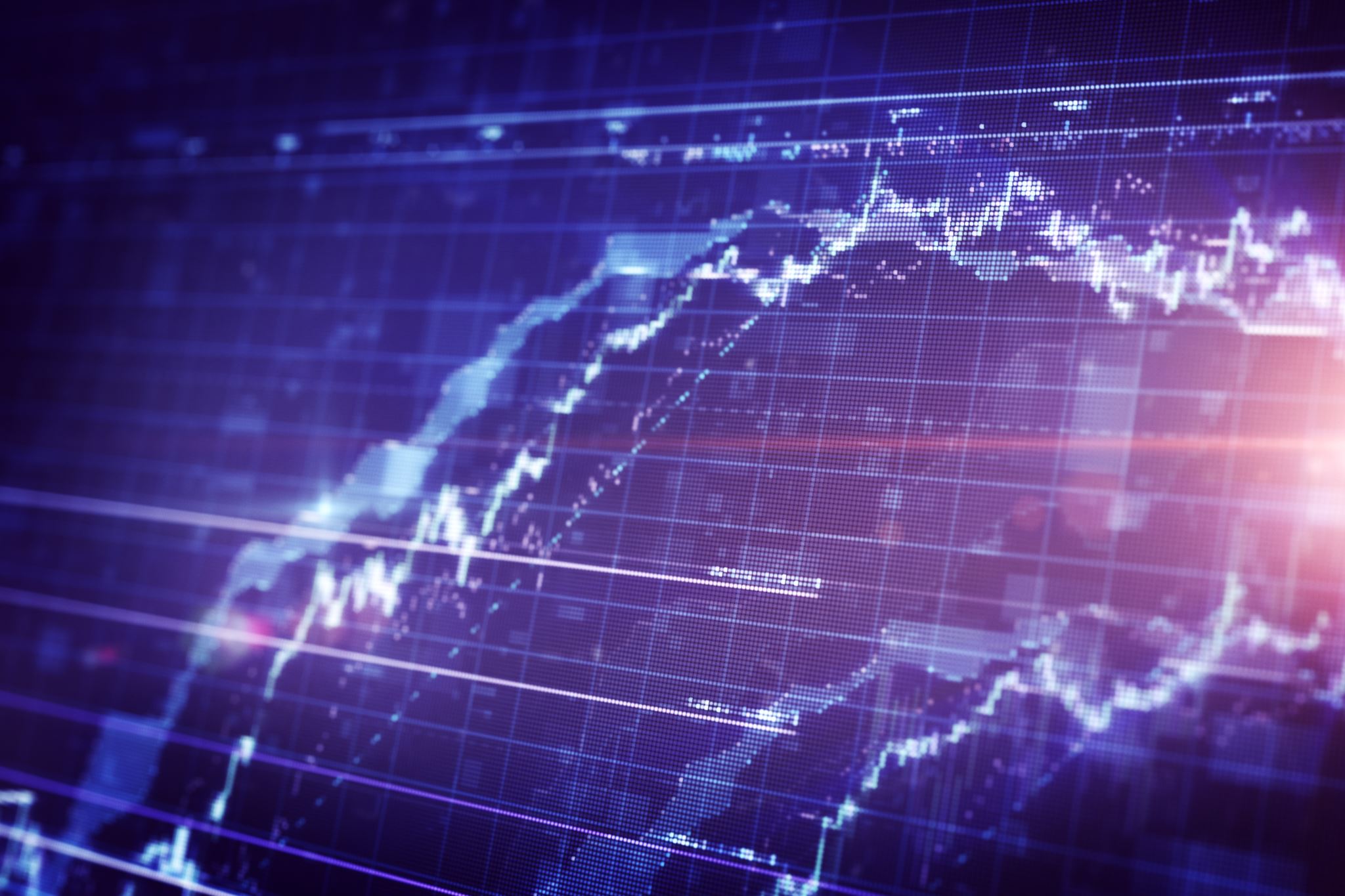 84
McKinney-Vento Fields in State Reporting 2
Located in the Student Demographic (SD) File
Homeless (un or underhoused)
Primary Nighttime Residence
Cause of Housing Crisis
Additional Cause of Housing Crisis
Free/Reduced Price Lunch
https://resources.csi.state.co.us/student-demographic-file-layout-csi-additions/
[Speaker Notes: Once McKinney Vento students have been identified and have approved by the CSI McKinney Vento Liaison, data will need to be entered into five places in your SIS to properly code the student: homeless, cause of housing crisis, additional cause of housing crisis, primary nighttime residence, and free or reduced price lunch. These fields will extract to the Student Demographic, or SD, file that is used for state reporting. We will walk through each of these fields and allowable coding on the next slides.]
Homeless (Un or Underhoused)
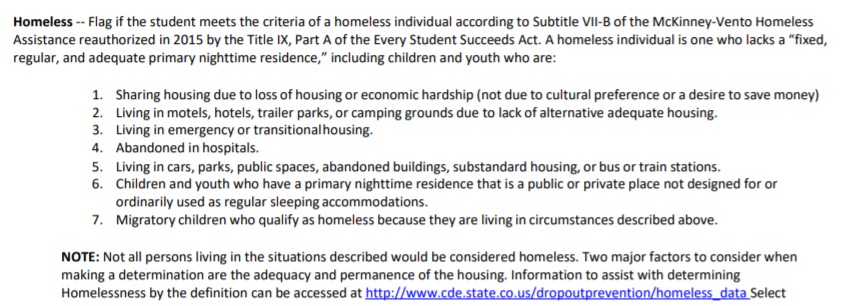 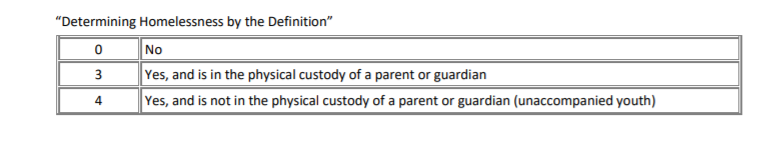 [Speaker Notes: First, is the homeless field.

All students, whether they are experiencing homelessness or not, will have data in the Homeless field. Students who are not experiencing homelessness would use the 0 (or No) coding. Students experiencing homelessness who have a completed form that has been approved by CSI’s Homeless Liaison should either be coded as 3, yes, in custody of a parent or guardian, or 4, yes, not in the custody of guardian (i.e., the student is an unaccompanied youth).

If a student is coded as either a 3 or a 4 in the Homeless Flag Field, then they must also have specific data included in the, the Cause of Housing Crisis Field, Primary Nighttime Residence Field, and the Free/Reduced Price Lunch Field.]
MKV Form and Coding
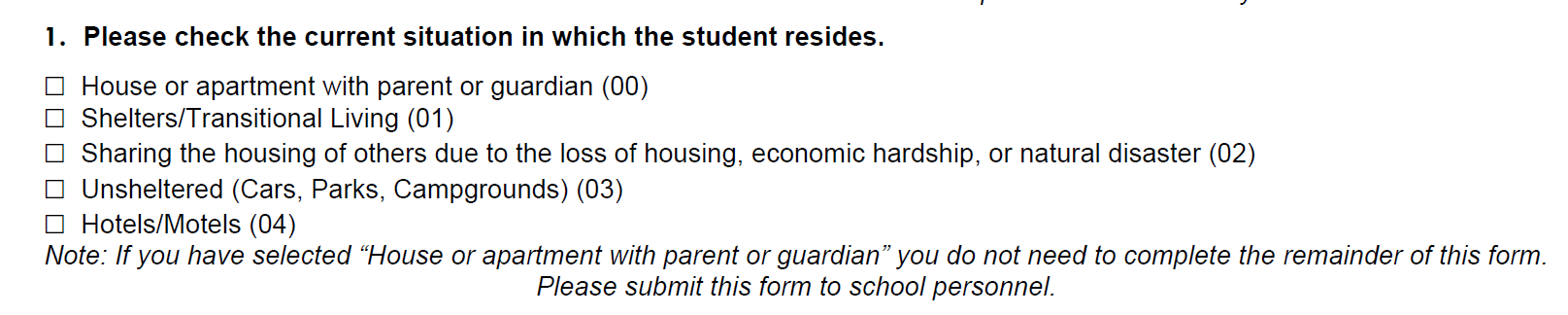 If they are living in a house with a parent or guardian, then we need to question why we are filling out the form.
Primary Nighttime Residence
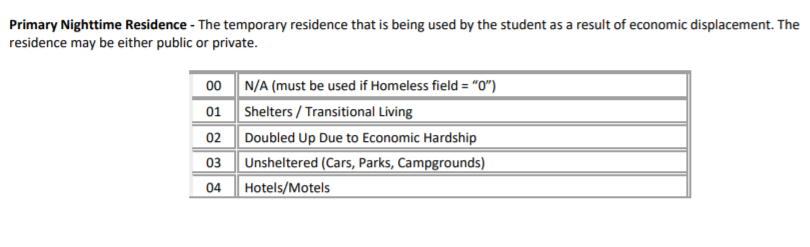 [Speaker Notes: The second field that is related to homeless identification is primary nighttime residence. 
When a student is coded as not Homeless (or Homeless = 0), then it is expected that Primary Nighttime Residence is coded with a 00 (for Not Applicable).
When a student is coded as Homeless (or Homeless = 3 or 4), then it is expected that Primary Nighttime Residence is any of the available options other than 00.]
Cause of Housing Crisis
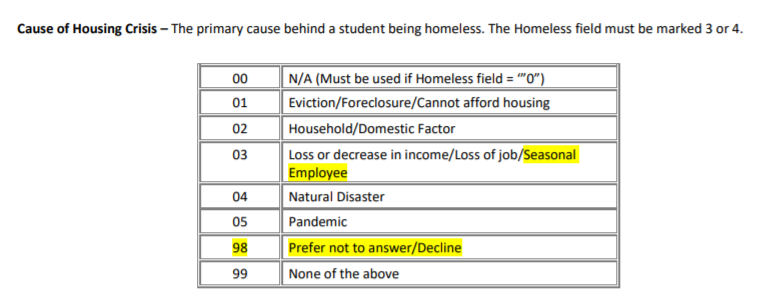 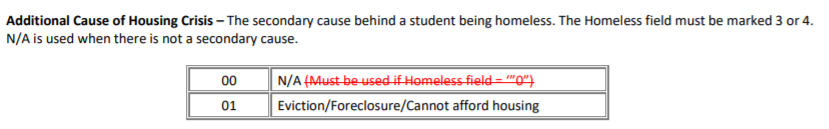 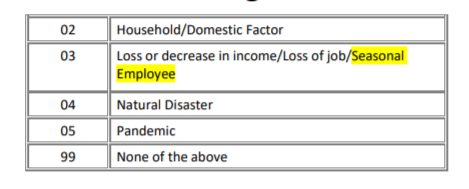 [Speaker Notes: The third and fourth fields are Cause of Housing Crisis and Additional Cause of Housing Crisis. 

When a student is coded as no Homeless (or Homeless = 0), then the it is expected that the Cause of Housing Crisis and Additional Cause of Housing Crisis fields are coded with a 00 (for Not Applicable).

When a student is coded as Homeless (or Homeless = 3 or 4), then it is expected that the Cause of Housing Crisis field is one of the options other than 00.

When a student is coded as Homeless (or Homeless = 3 or 4), then it is expected that the Additional Cause of Housing Crisis by any of the available options.

The Cause of Housing Crisis and Additional Cause of Housing Crisis fields allow for housing crisis circumstances to be better identified, for example, if the housing crisis was brought on by a layoff due to COVID you could use Pandemic in the Cause of Housing Crisis field and loss or decrease in income in the Additional Cause of Housing Crisis Field. 

New beginning the 2021-22 school year are the addition of “Seasonal Employee’ added to the 03 code and the new code of 98 – Prefer not to answer, both of which are highlighted in yellow on this slide.]
MKV Form and Coding (opt 2)
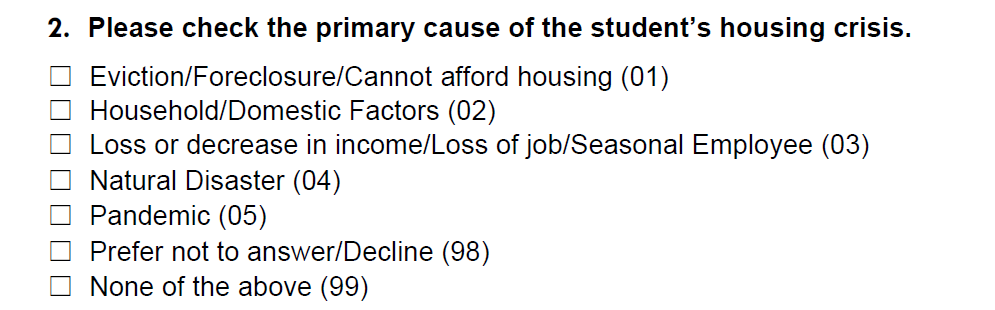 Free/Reduced Price Lunch Eligible
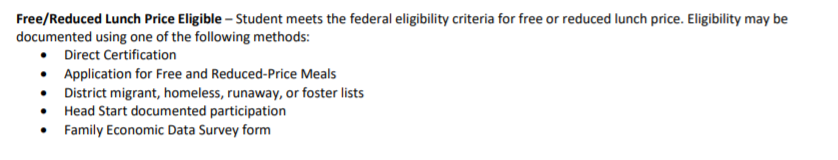 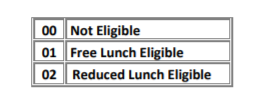 [Speaker Notes: The fifth and final field that is related to homeless identification is primary nighttime residence. When a student is coded as Homeless (or Homeless = 3 or 4), then it is expected that Free/Reduced Price Lunch is coded as 01, Free Lunch Eligible.]
Free and Reduced Lunch Applications
Children in “foster care,” “homeless,” “migrant,” or “runaway” are automatically & immediately eligible for free meals.
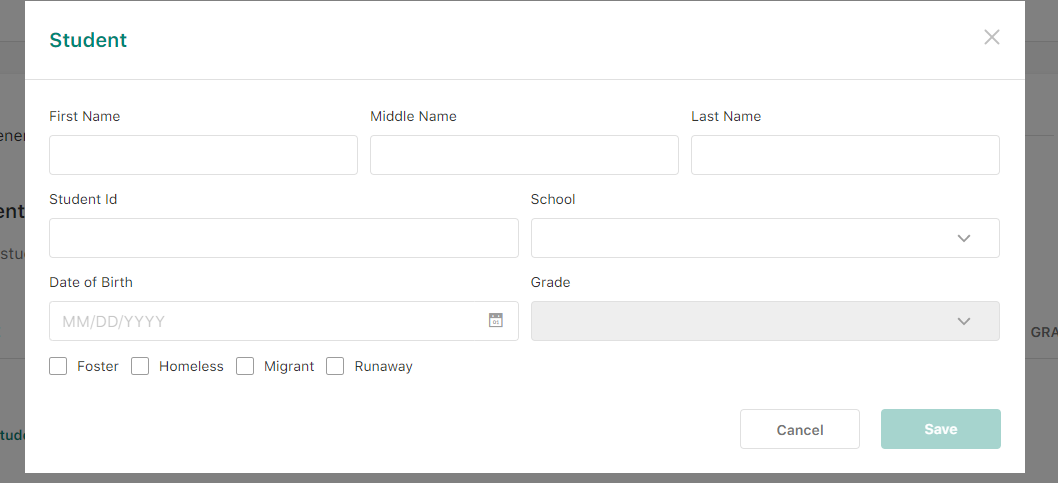 [Speaker Notes: Sometimes we find students who are eligible for McKinney-Vento in different ways 

On FRL forms, “Runaway” means “Unaccompanied Youth” for eligibility.]
Coding in PowerSchool
Start Page > Student Selection > State/Province – CO > CO Demographics (tab) > Student Demographic Information (section)
1) Homeless
2) Primary Nighttime residence
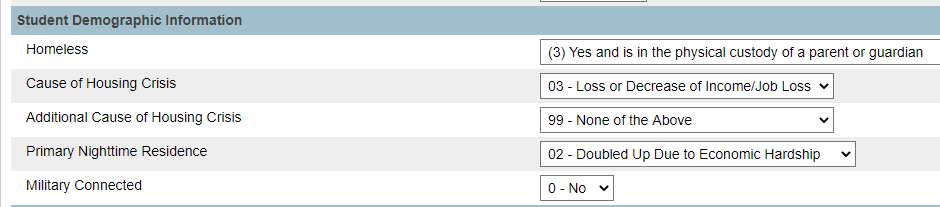 3) Cause of Housing Crisis
4) Additional Cause of Housing Crisis
Start Page > Student Selection > Administration > Lunch
5) Free/Reduced Price Lunch
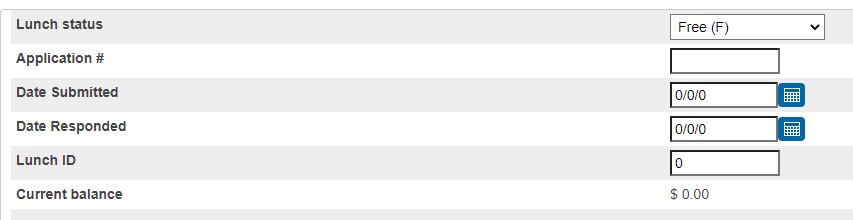 [Speaker Notes: In PowerSchool, the first 4 fields are found under the CO Demographics tab of the State/Province – CO side menu. 

Free/reduced price lunch is found by navigating to the side menu Administration section and selecting the Free Lunch Status from the Lunch menu option. Remember, students identified as homeless qualify for free lunch and should be coded accordingly.]
Coding in Infinite Campus
Index > Student Information > Program Participation > Homeless > New option
1) Homeless
2) Primary Nighttime residence
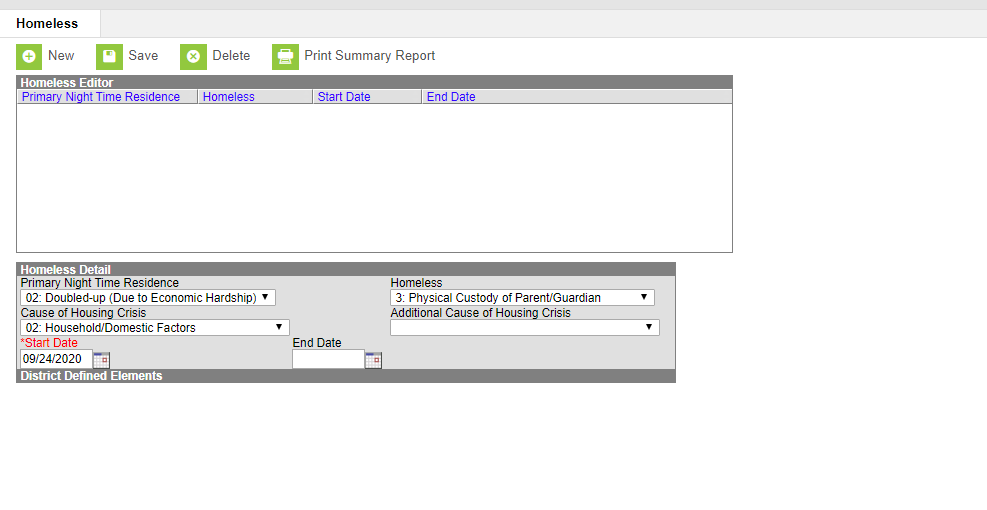 3) Cause of Housing Crisis
4) Additional Cause of Housing Crisis
Index > FRAM > Eligibility > New option
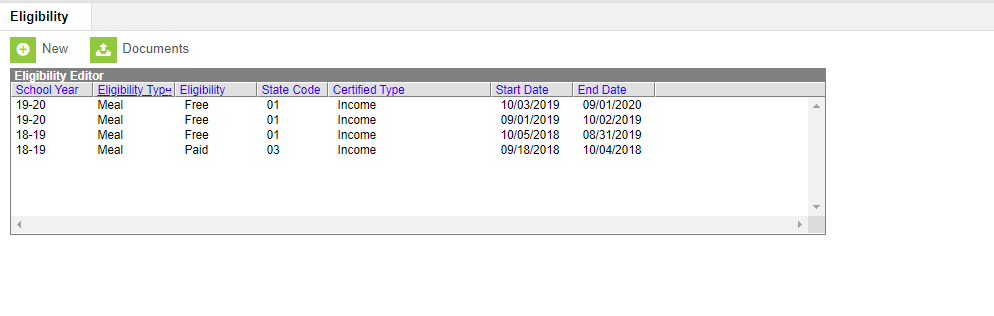 5) Free Lunch Flag
[Speaker Notes: In infinite Campus you will fill out the first four fields from the Program Participation > Homeless side menu.

Free lunch can be found un the the FRAM Eligibility menu. Remember, students identified as homeless qualify for free lunch and should be coded accordingly.]
Coding Considerations
DO NOT code a student as homeless in your SIS until you receive confirmation from CSI. 
Homeless status remains the same throughout the school year, regardless of change in housing. 
Homeless students automatically qualify for the free lunch eligibility status for the duration of the school year, even if housing situation improves. 
Homeless status may rollover from previous school year. Be sure to check your SIS and audit for homeless flags.
[Speaker Notes: Here are a few coding considerations to keep in mind regarding homeless coding.

First, be sure that whoever is entering McKinney Vento information into your SIS is doing so once they receive approval from CSI’s McKinney-Vento Liaison to do so. Connect with your school’s McKinney-Vento contact regularly, particularly at the start of the year, to ensure this identification process is taking place appropriately and student data is only being updated once the school receives confirmation from CSI to do so.  

Second, once a student has been identified as experiencing homelessness, they will keep that status throughout the school year, even if housing status changes. (However, if a student is not identified as homeless at the beginning of the year but then is later identified as homeless, their homeless coding should change accordingly.) 

Third, Homeless students automatically qualify for the free lunch eligibility status. This free lunch status remains in place throughout the school year, regardless of changes in housing situation. Be sure that when you code the student as homeless, you also update the record to free lunch eligibility also. An error will generate for the EOY and October Count collections if you do not do this.

Finally, your SIS may be structured to roll homeless status students over into the next school year. While this can be helpful at times, it can also lead to inaccurate, out of date data. Please be sure to do an audit of your homeless population throughout the year to ensure data accuracy.]
Validating Homeless Data
CSI validation resources 
Record Checker Tool
Data Validations Checklist
Running ad hoc reports 
Partnering with the MKV liaison to double check the data reported and compare to CSI-approved MKV forms
Carefully review OC summary report
[Speaker Notes: There are several resources available to validate your homeless data. 

Use CSI Validation resources such as the record Checker Tool and the Data Validations Checklist, which include an audit for homeless students. 
Run Ad Hoc Reports from your SIS throughout the year to pull a list of students identified as homeless.
Share this list with your school’s McKinney Vento Liaison. Your liaison should check the data being reported and compare it against the CSI-approved MKV forms for the school year.
Carefully review this demographic group when reviewing your Summary Report for applicable data collections throughout the year.]
CSI MKV Liaison Support (we’re still here for you)
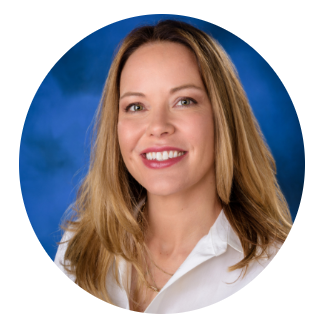 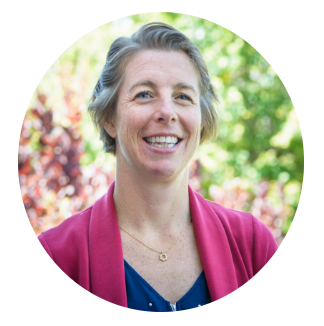 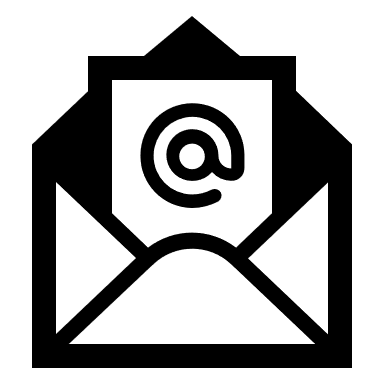 Marcie Robidart
CSI Grants Fiscal & Accounting Manager
CSI Data Team submissions_csi@csi.state.co.us
Betsy Basch
CSI McKinney-Vento Liaison
[Speaker Notes: You many interact with any of us!]
Additional Resources
CDE Homeless Page: http://www.cde.state.co.us/dropoutprevention/homeless_index

National Center for Homeless Education: http://center.serve.org/nche/index.php

CDE Information for New Homeless Liaisons: http://www.cde.state.co.us/dropoutprevention/homeless_resources-liaisons
Federal MKV Posters
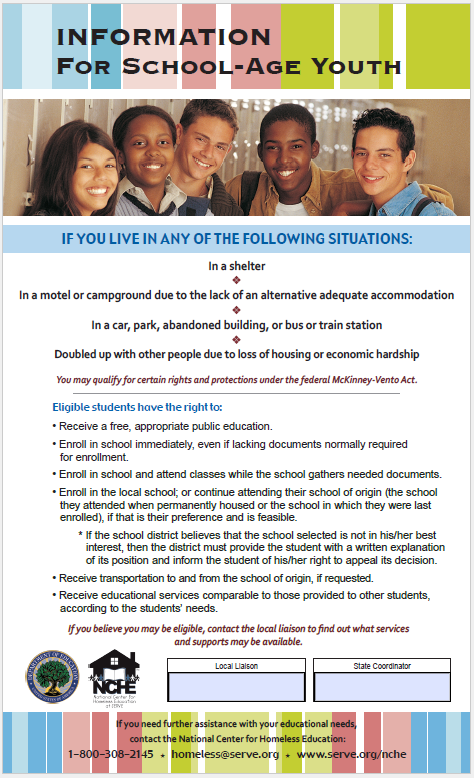 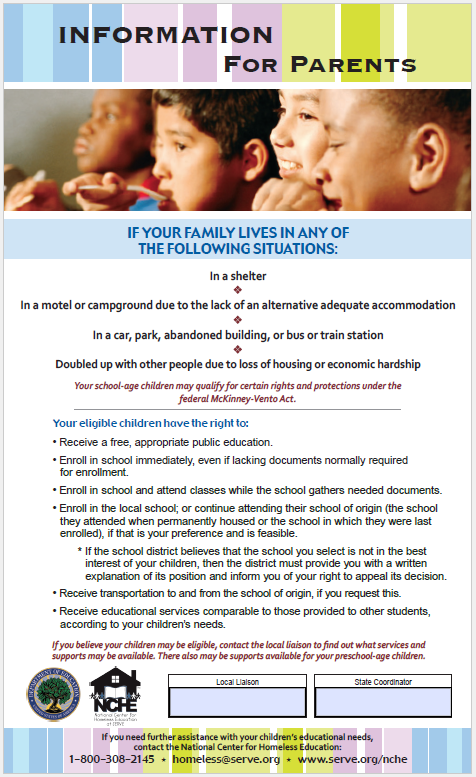 [Speaker Notes: https://nche.ed.gov/downloads/youthposter_eng_color.pdf
https://nche.ed.gov/downloads/parentposter_eng_color.pdf]
Additional Scenarios
Which of the following would you consider homeless? 

1) A single father moved in with his mother because she can provide before and after school care for his son and because his mother is older and needs help. 

2) A family lost their housing due to a natural disaster that destroyed their home. They moved in with relatives until the house is repaired.
The living situation in 1 was a choice for convenience, and does not fit the definition of homeless, based on the information provided. The family’s situation appears to be fixed, regular, and adequate.

If you selected 2, you are correct. The family is living doubled up due to loss of housing, and the situation is temporary.
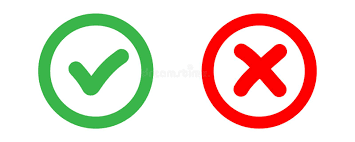 Answer 1
1) A teen moved in with a friend’s family when his parents kicked him out of their home after an argument. The friend’s parents said he could stay for a week only. 

2) A youth has lived with her aunt and uncle ever since her mother was incarcerated two years ago.
Additional Scenario 2
Scenario Explanation
The youth in example 1, would be considered eligible as an unaccompanied homeless youth. He was kicked out of his home and his current living situation is temporary. 

The youth in example 2, while unaccompanied, would most likely not be considered eligible since her living situation appears stable with her aunt and uncle.
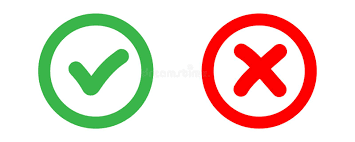